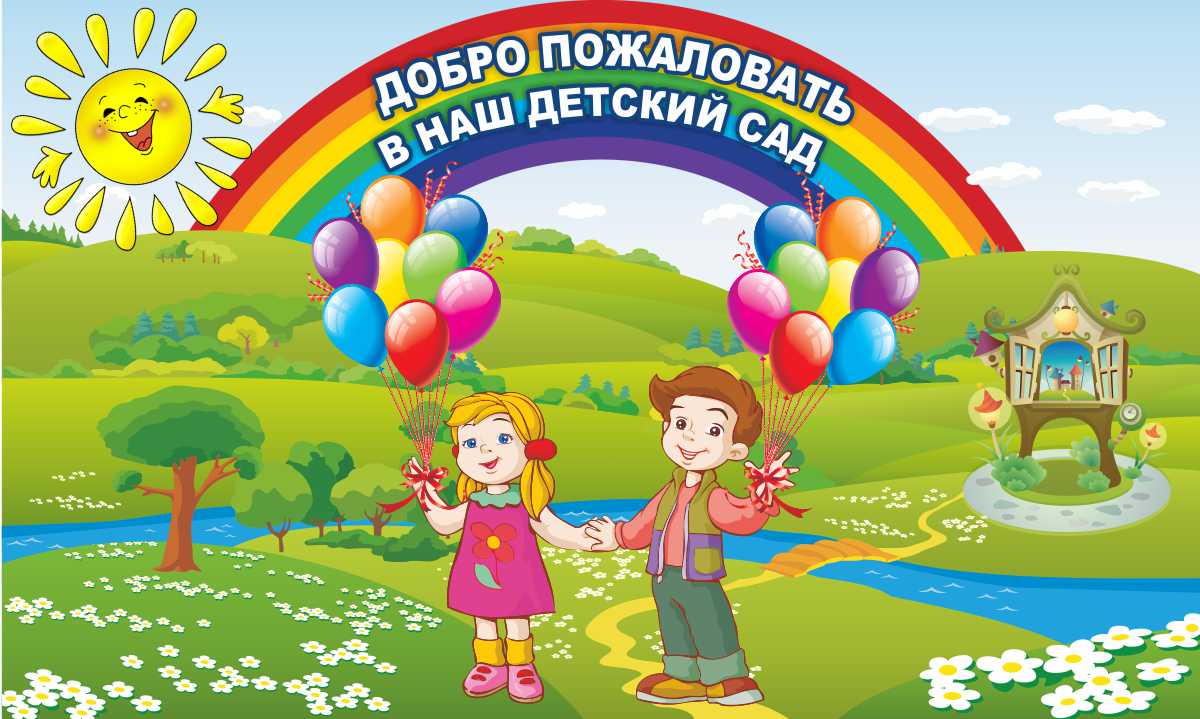 МБДОУ № 19
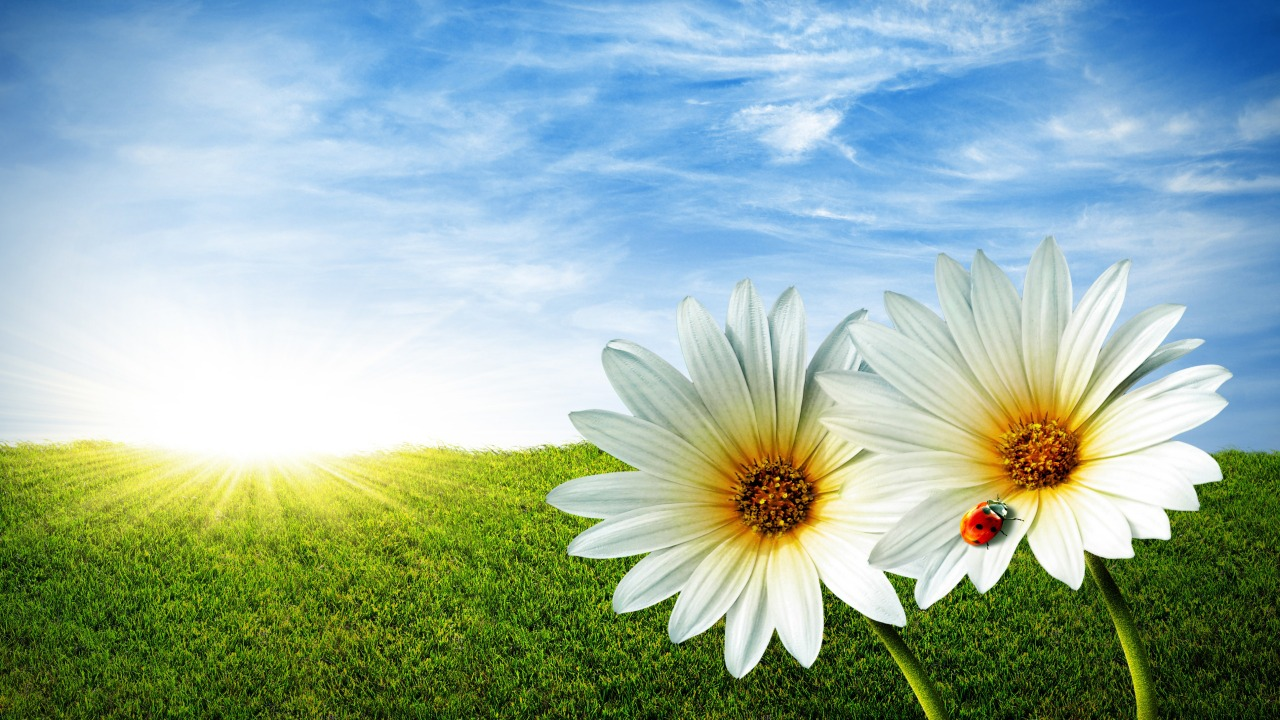 Муниципальное                                          бюджетное дошкольное образовательное учреждение – детский сад № 19
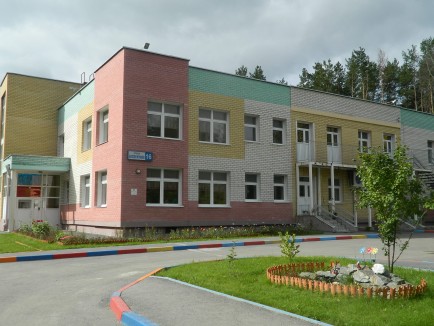 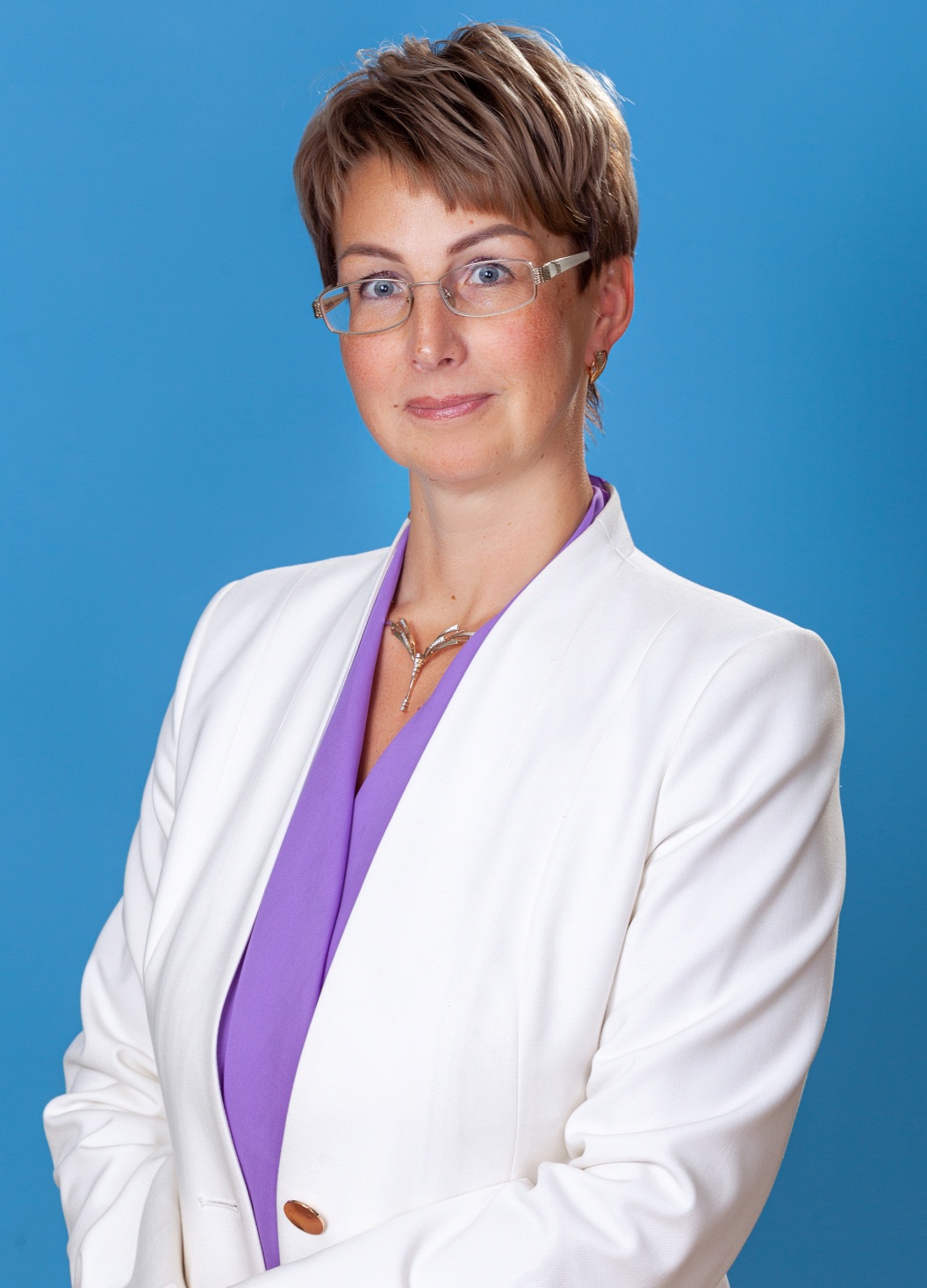 Заведующий                        Брязгина Галина Сергеевна
Сведения о количестве групп 
на 2022-2023 учебный год
Программы, реализуемые в ДОУ
Основная образовательная программа 
«От рождения до школы» под редакцией 
М. А. Васильевой, Н. Е. Вераксы, Т.С. Комаровой. 
Парциальная программа дошкольного образования «СамоЦвет» под редакцией О.А. Трофимовой,
 О.В. Толстиковой, Н.В. Дягилевой, О.В. Закоевской.
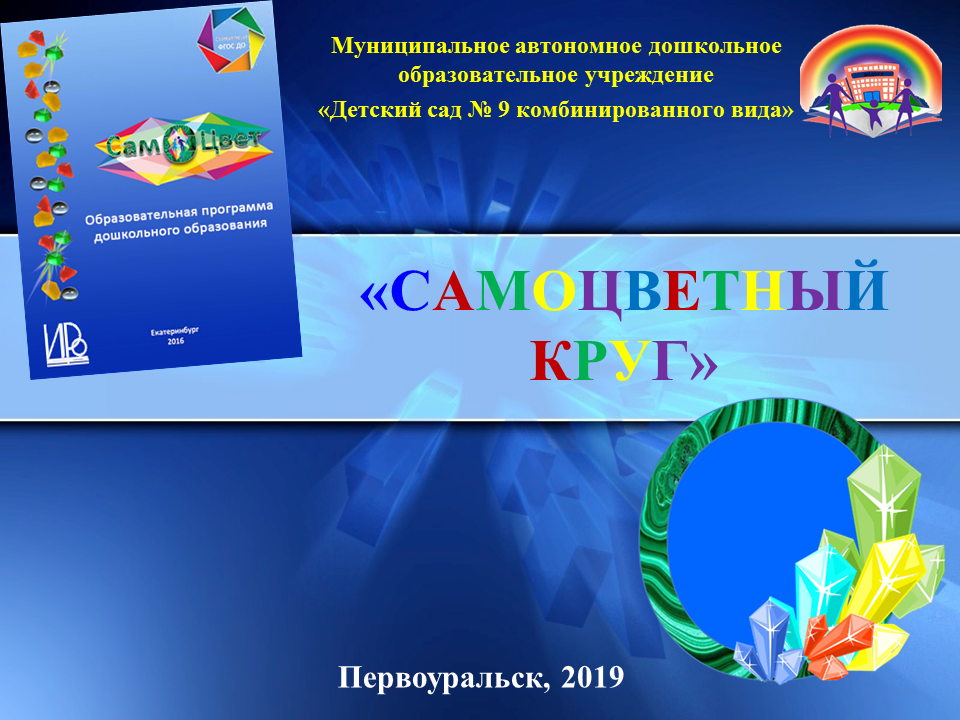 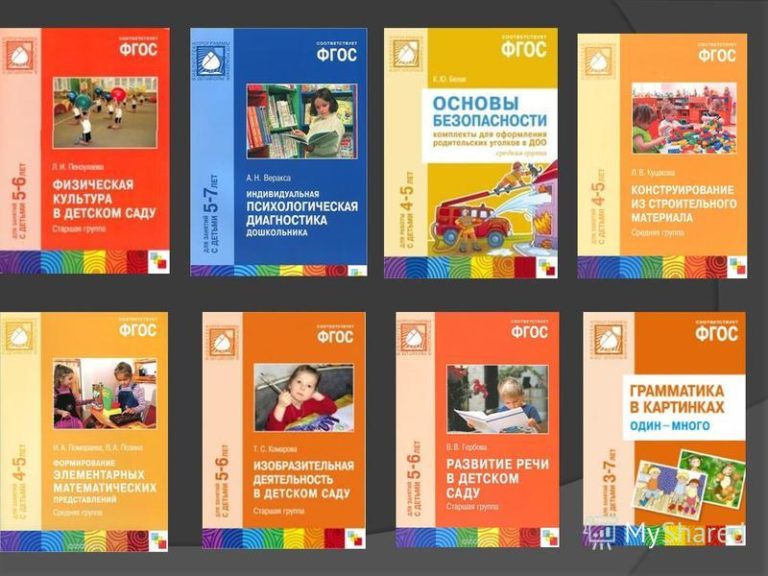 Основные направления развития детей:
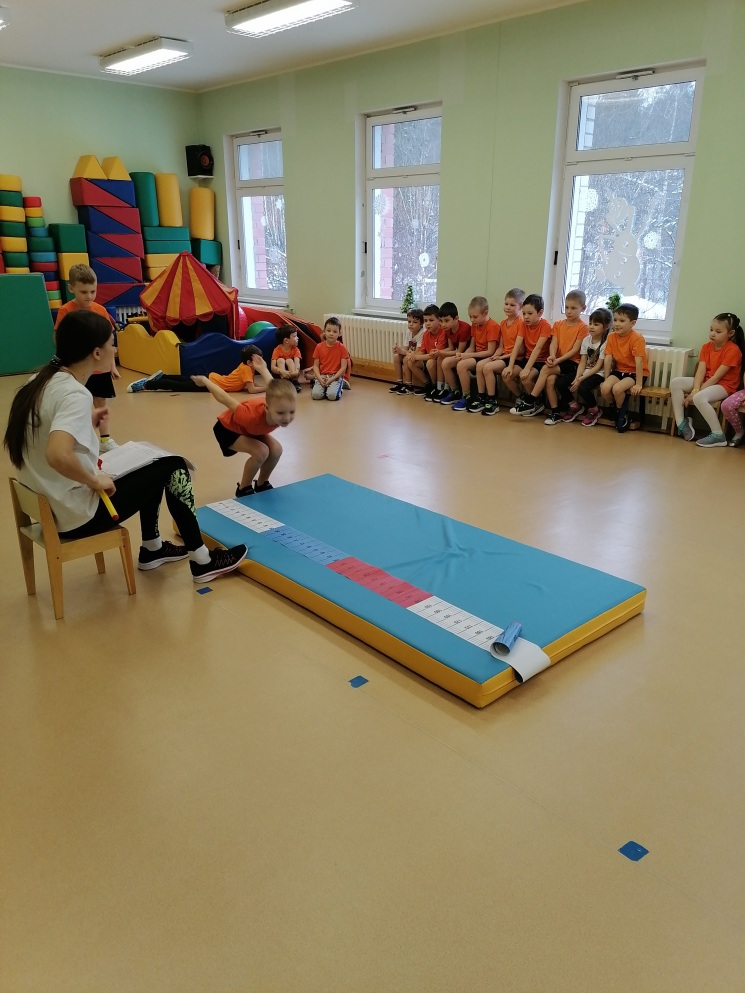 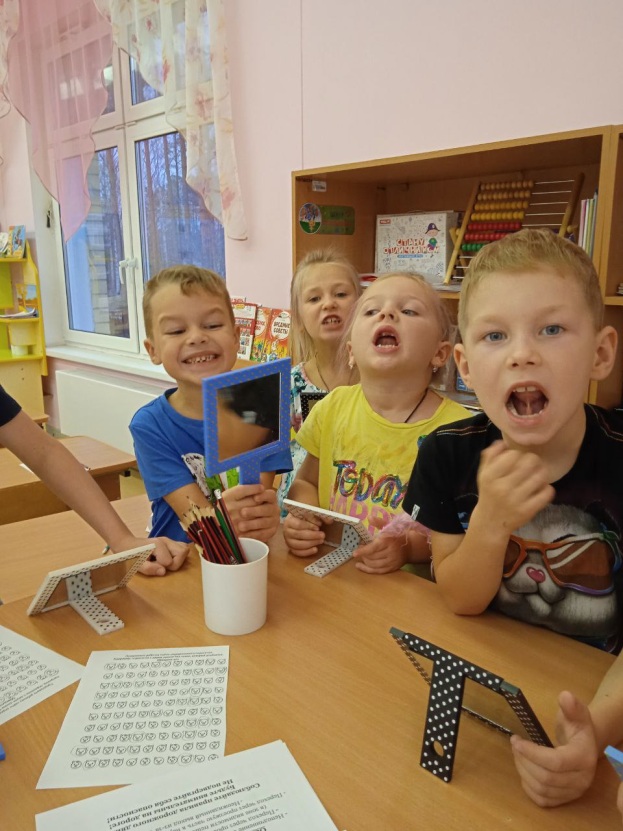 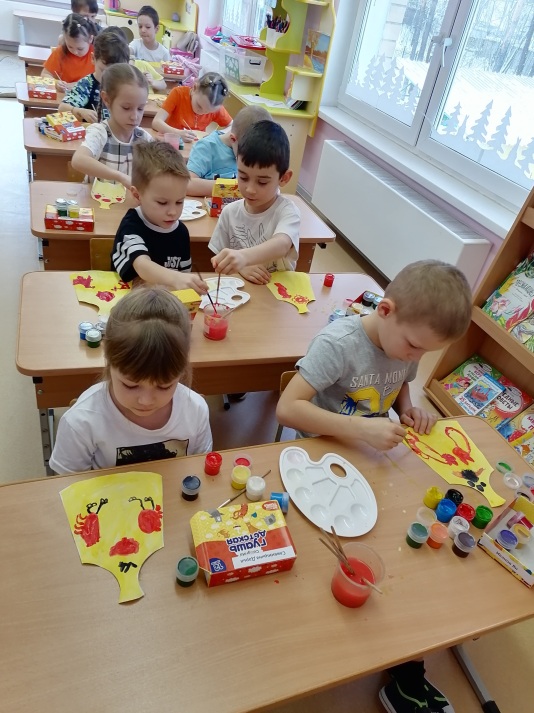 физическое
речевое
художественно-эстетическое
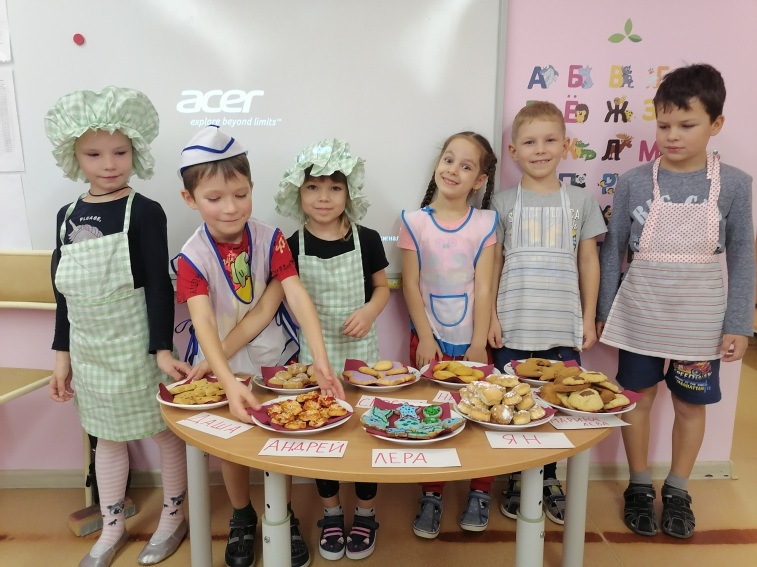 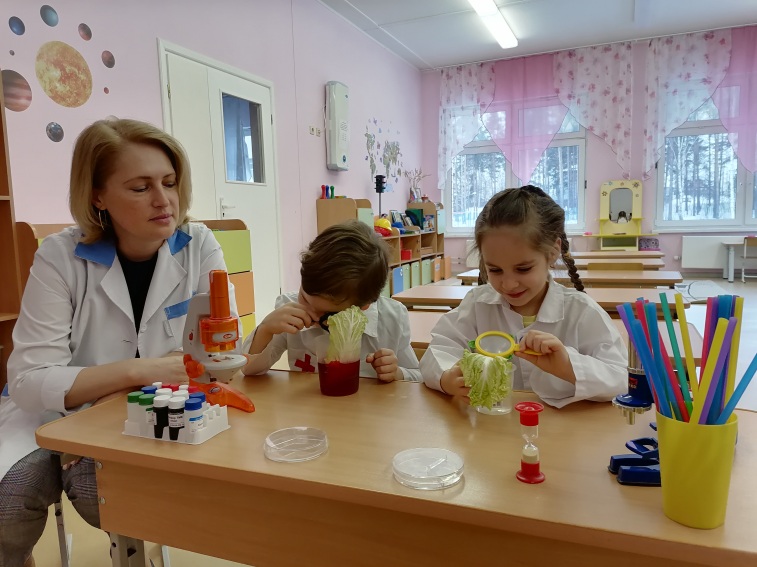 познавательное
социально-коммуникативное
Материально-техническое
обеспечение реализации ООП ДОУ
В ДОУ имеется:
6 групповых помещений с приемными, игровыми, спальными и туалетными комнатами
Музыкальный зал
Физкультурный зал
Методический кабинет
Кабинет учителя – логопеда, педагога - психолога
Медицинский кабинет
Пищеблок
Игровые площадки для прогулок
Спортивная площадка
Воспитатели
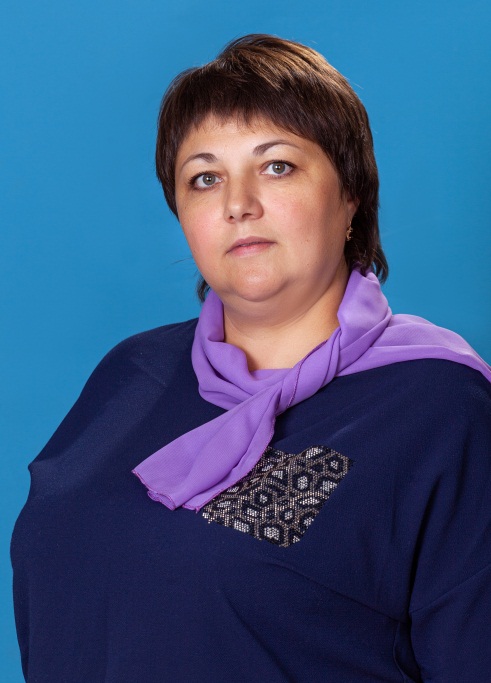 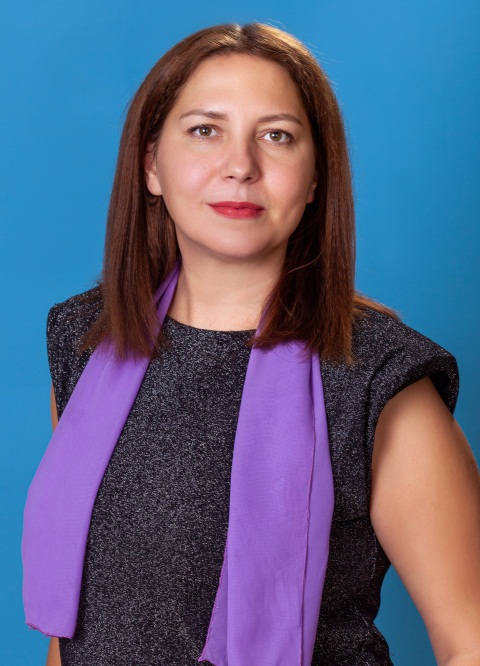 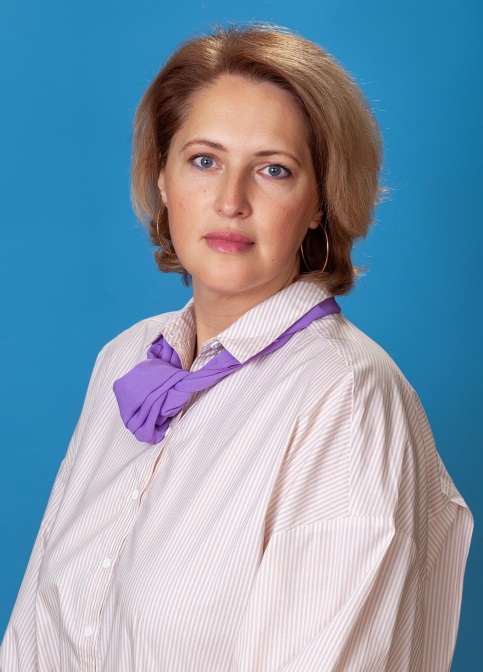 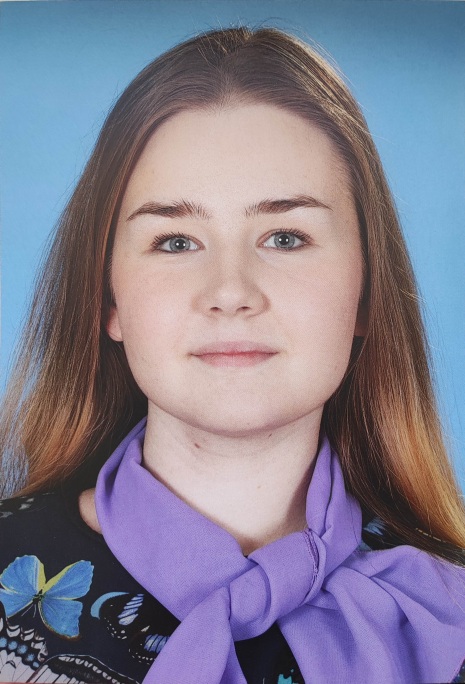 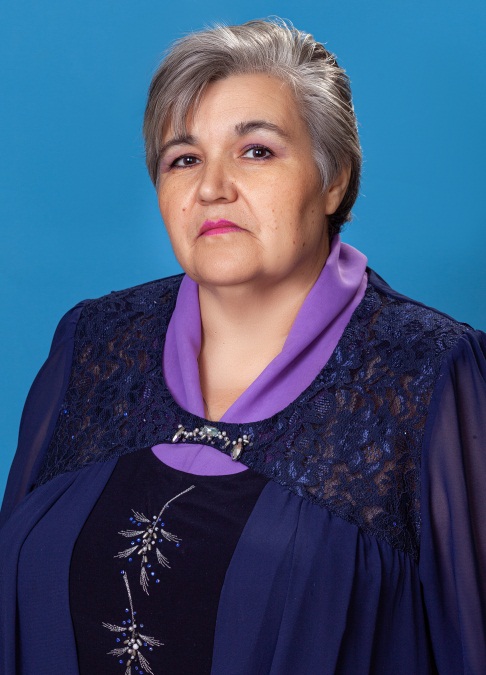 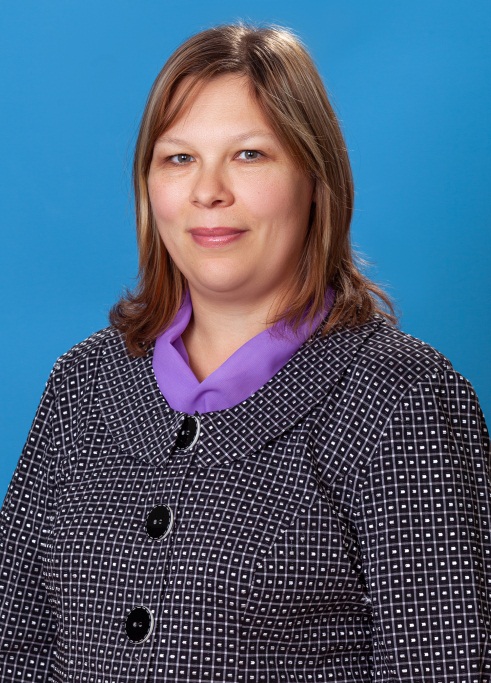 Специалисты
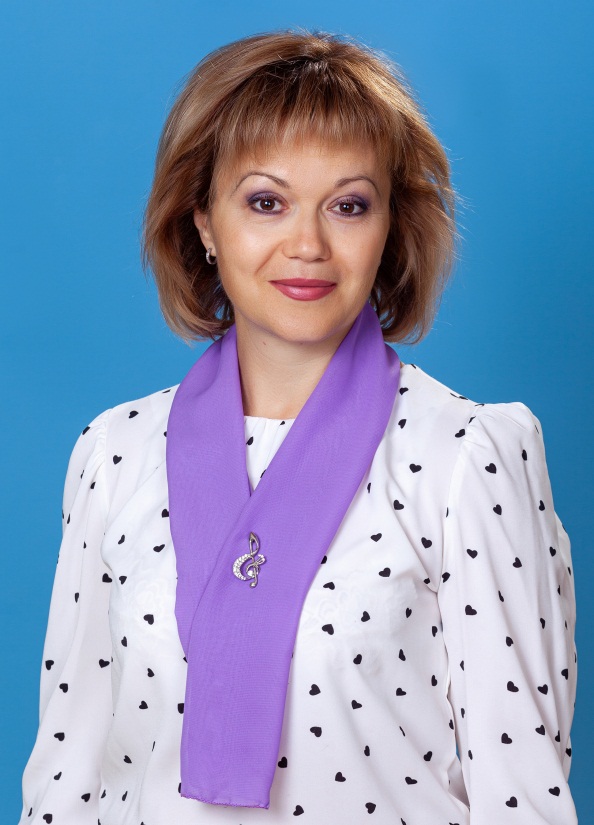 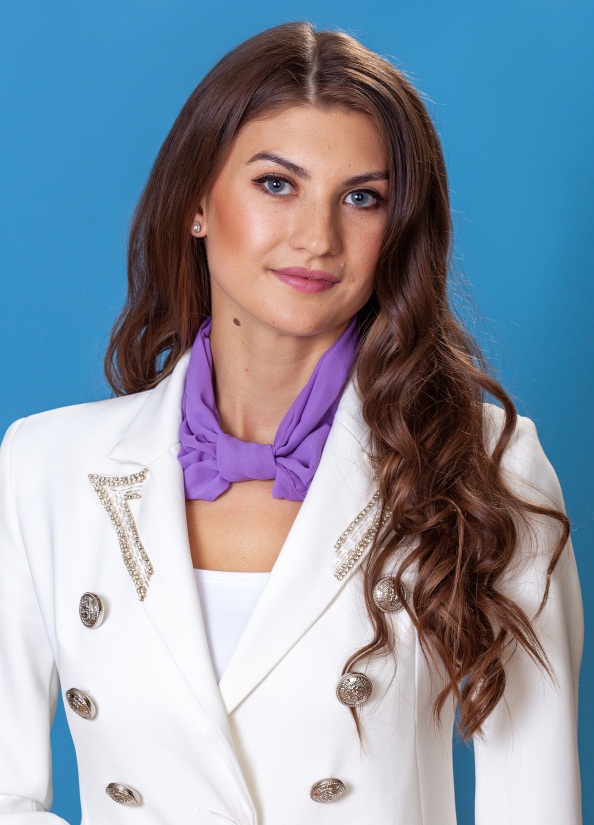 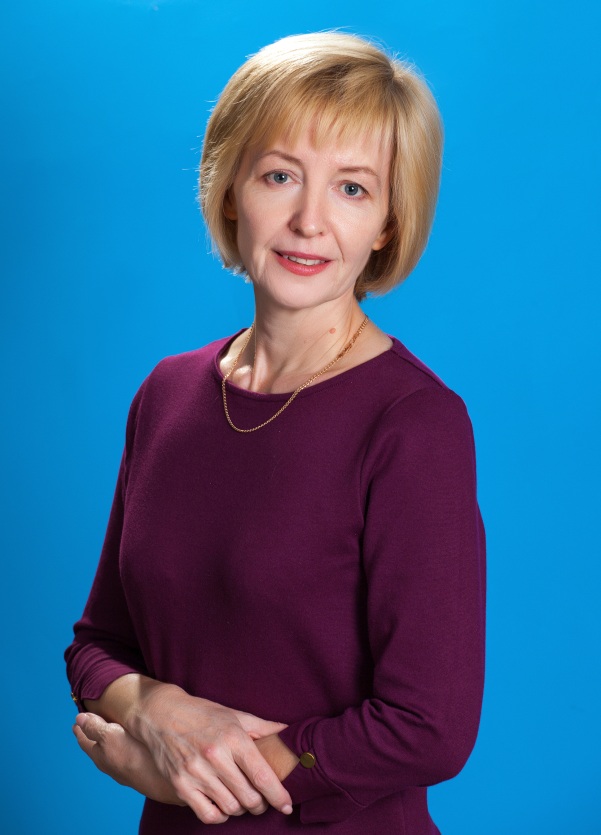 Музыкальный руководитель
 Щербакова Наталья Юрьевна
Инструктор по физической культуре
 Алпатова Алина Игоревна
Логопед
 Федоровская Марина Николаевна
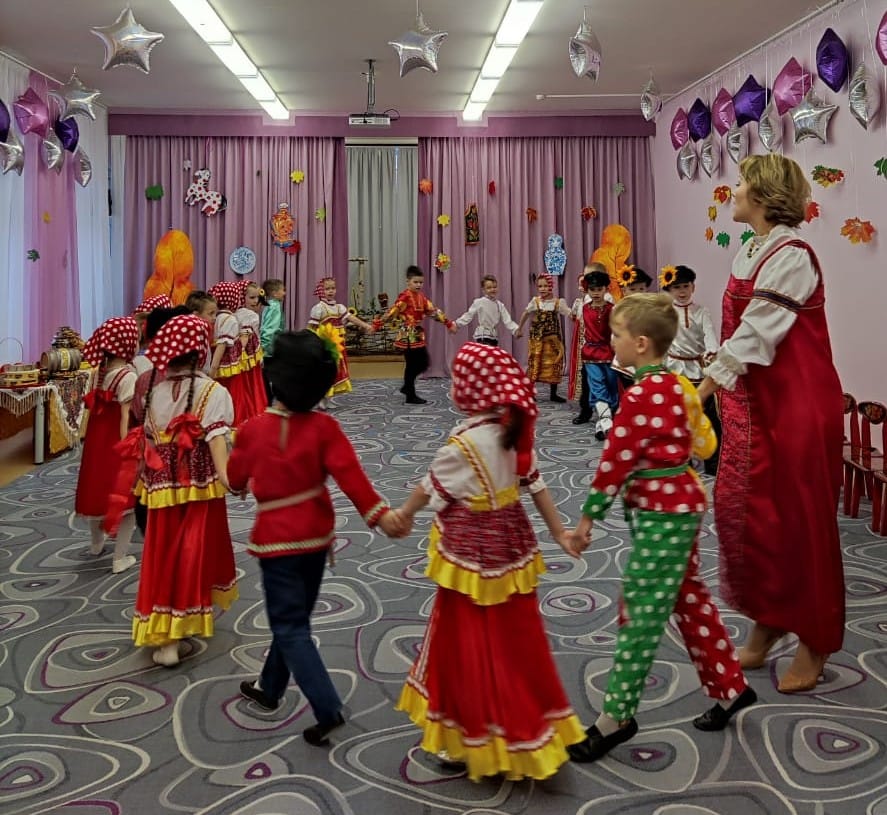 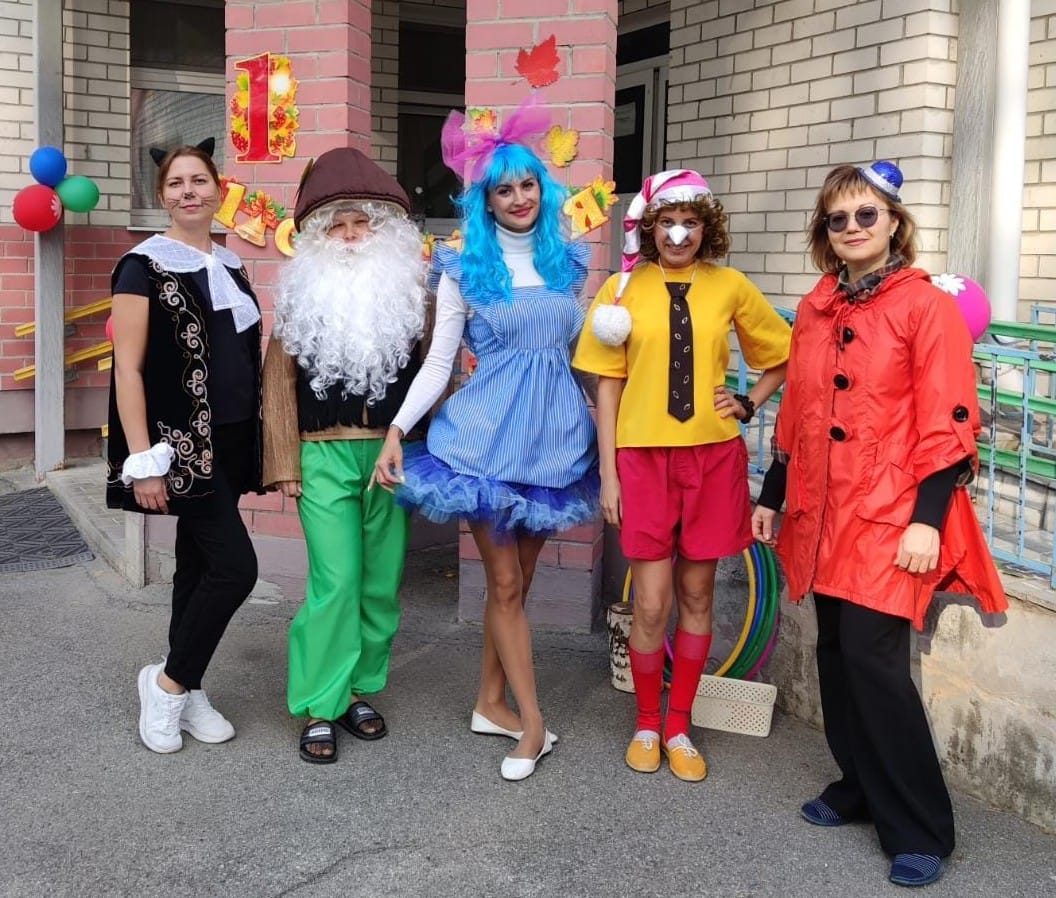 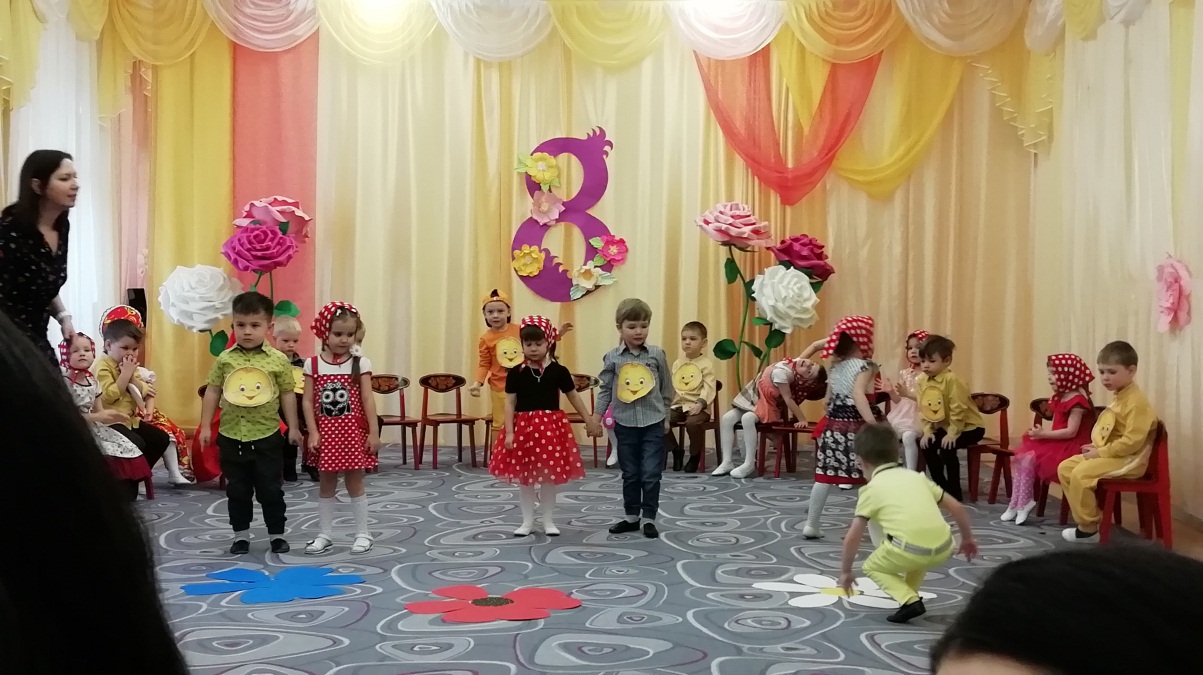 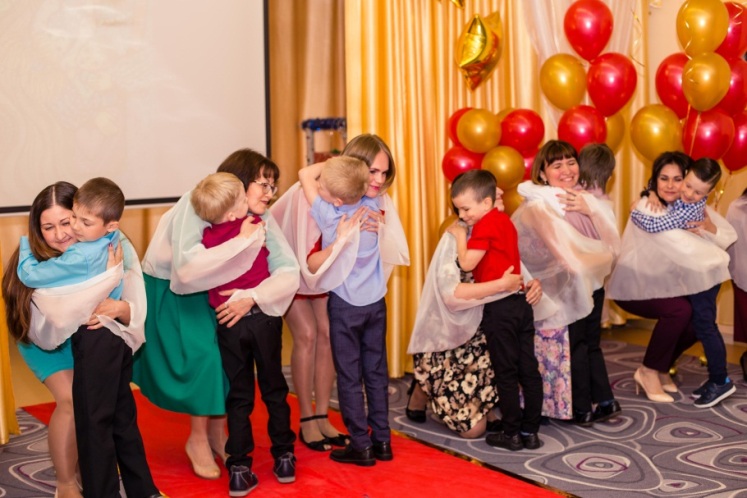 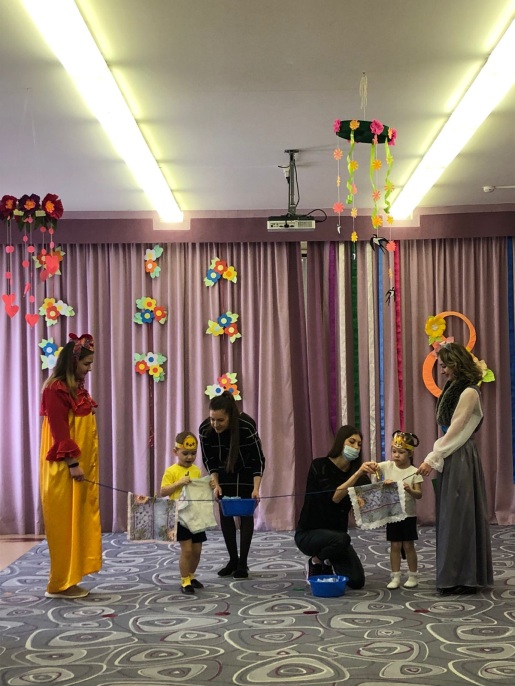 Музыкальная 
деятельность
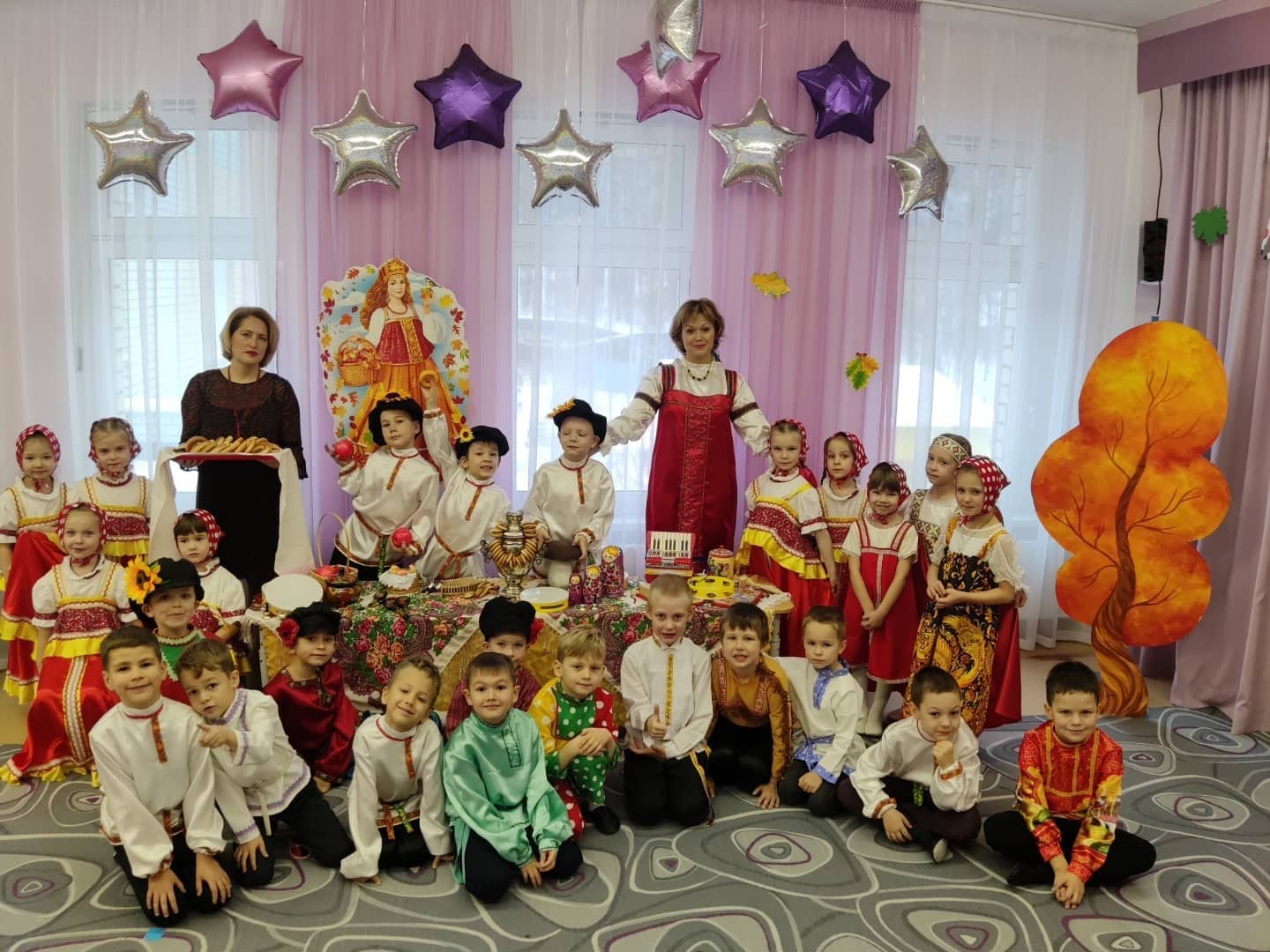 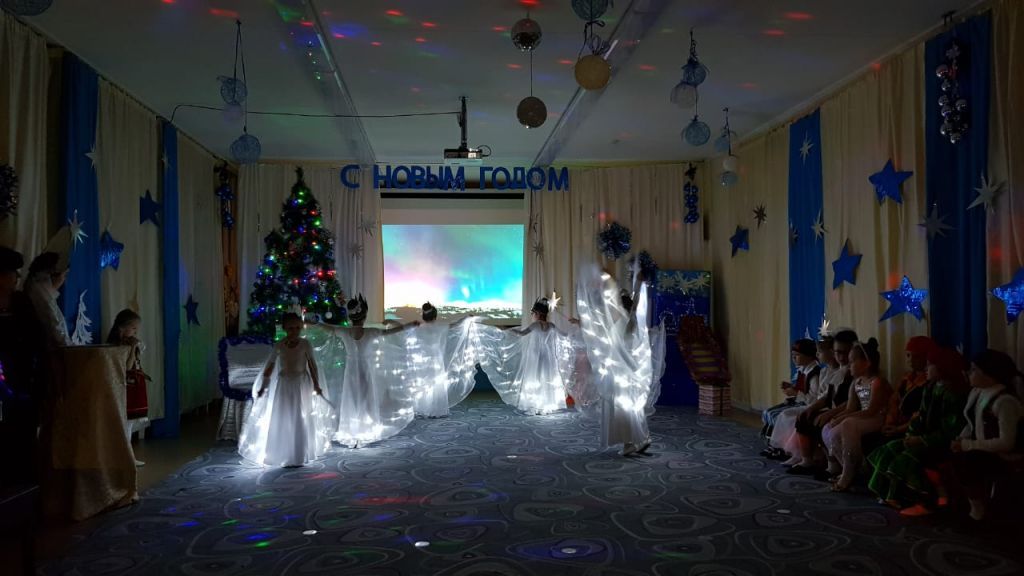 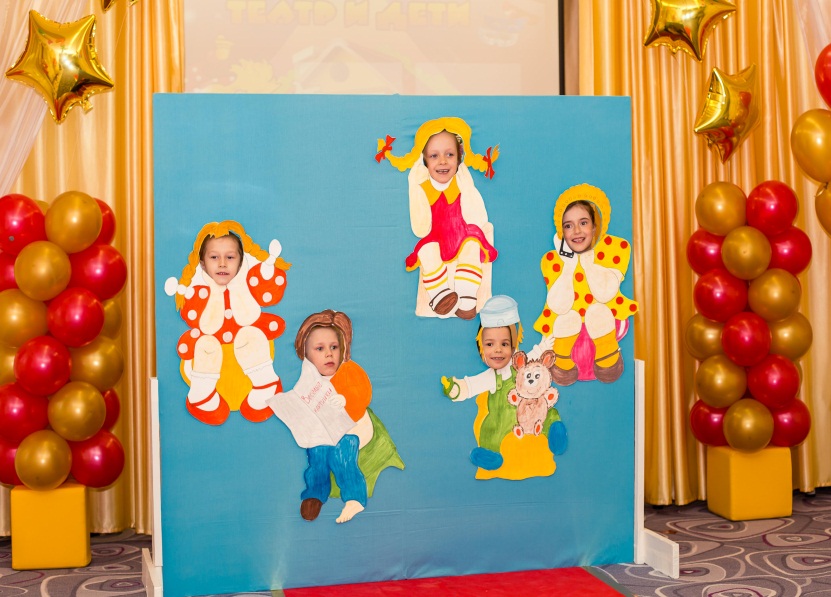 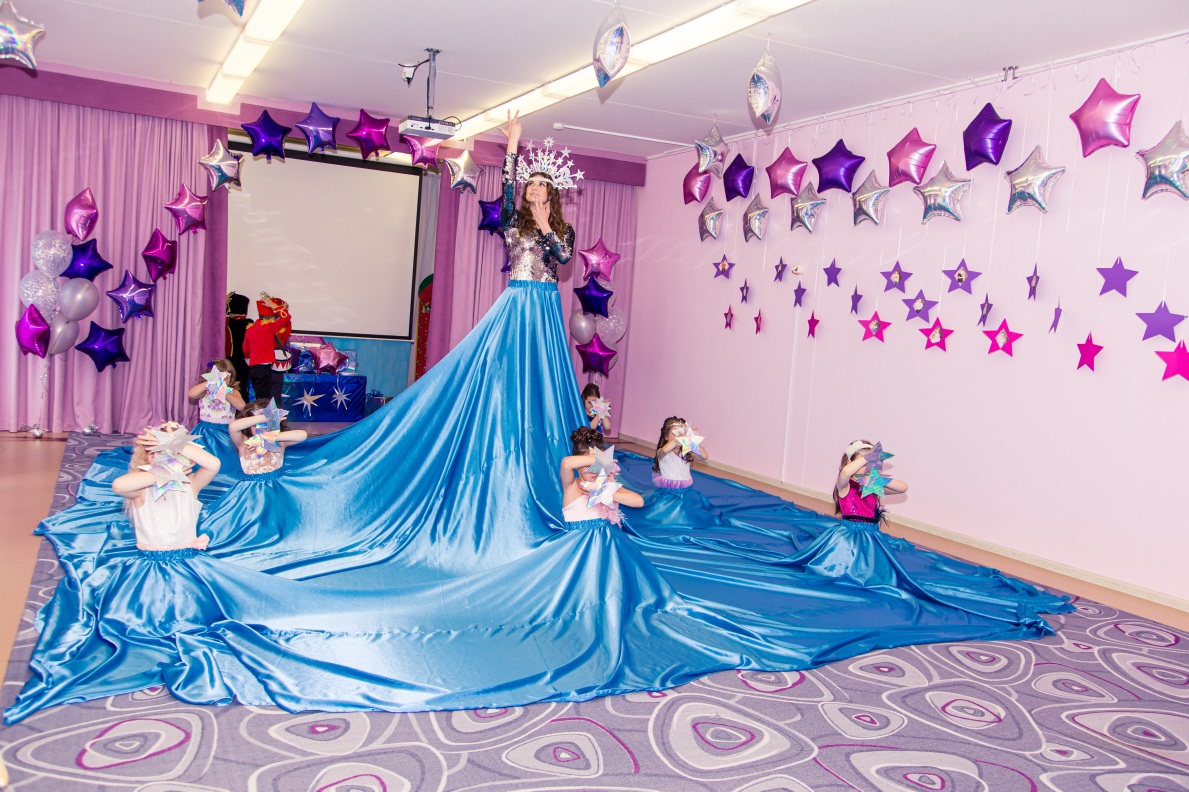 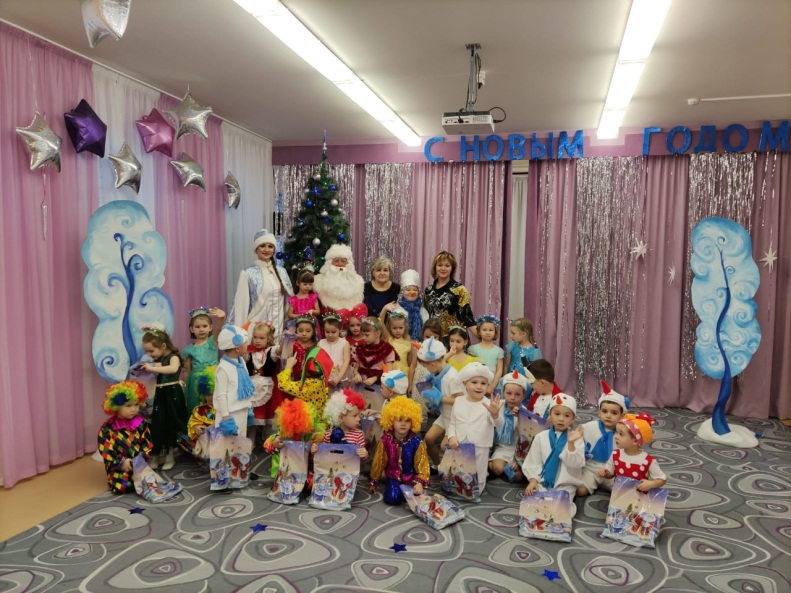 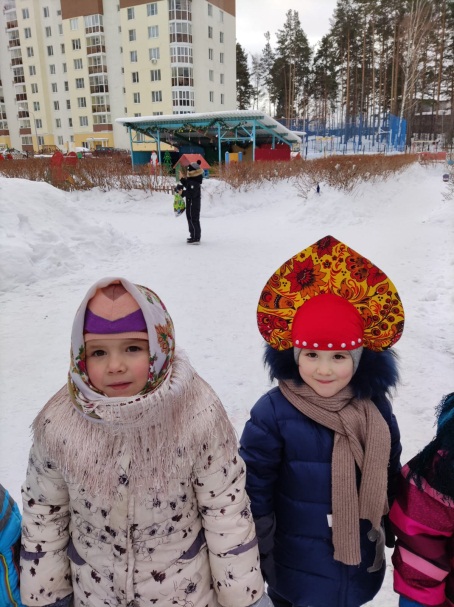 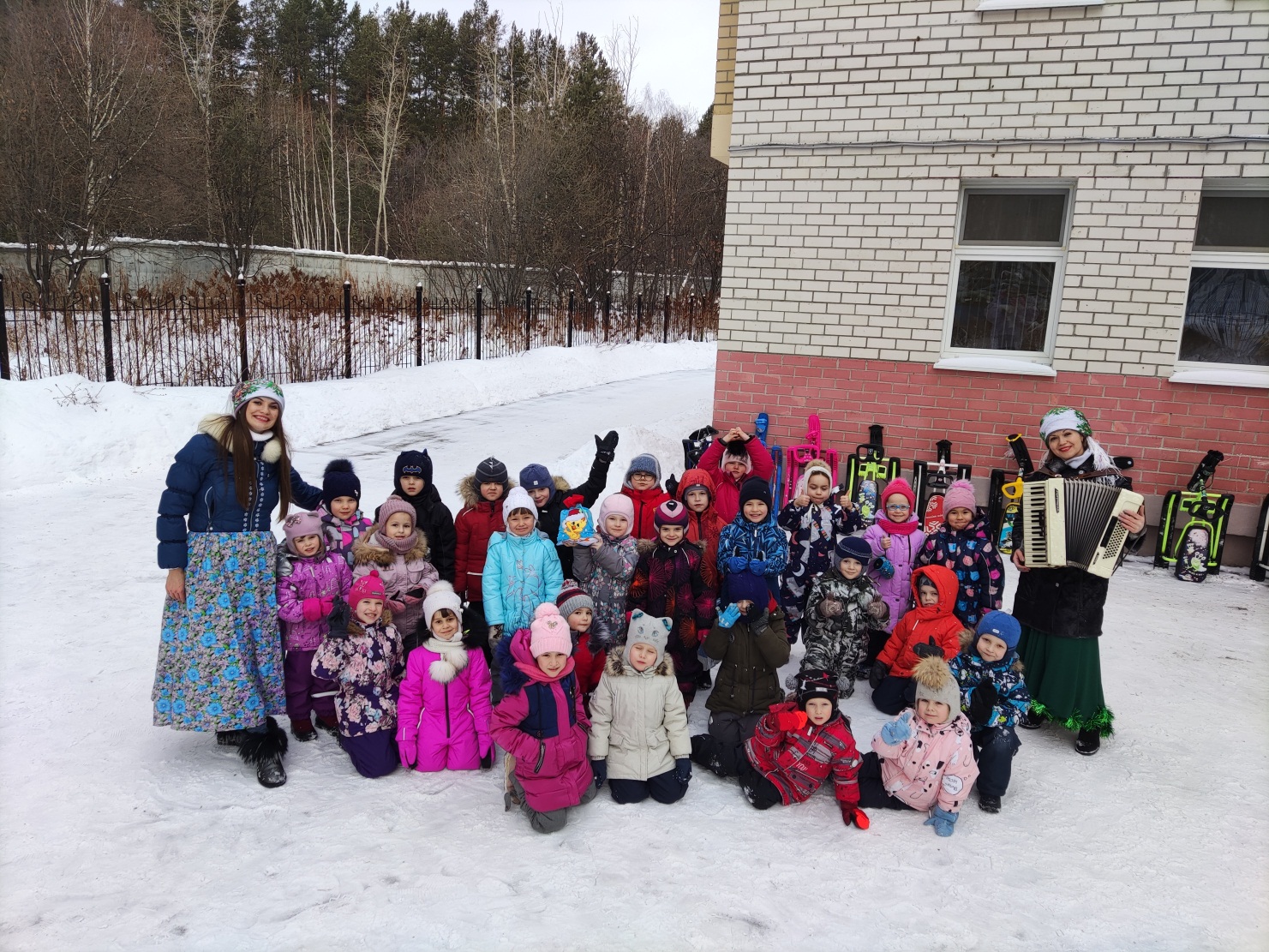 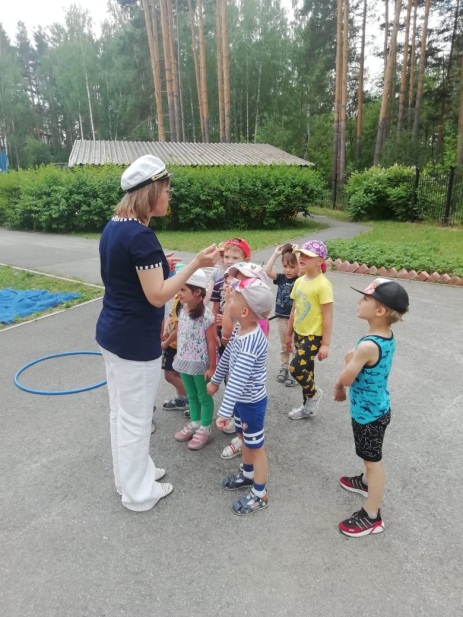 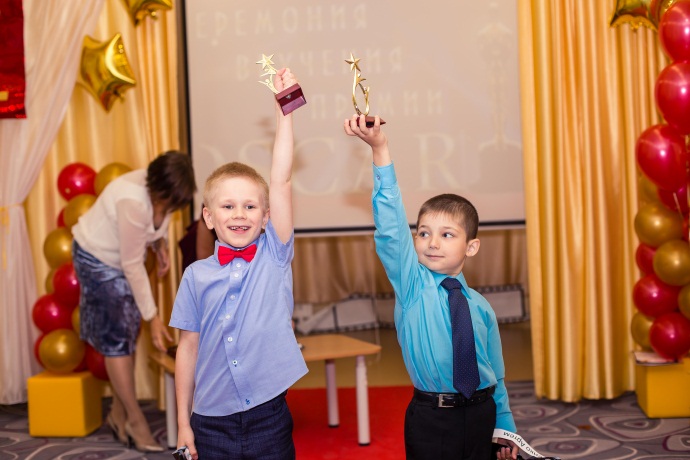 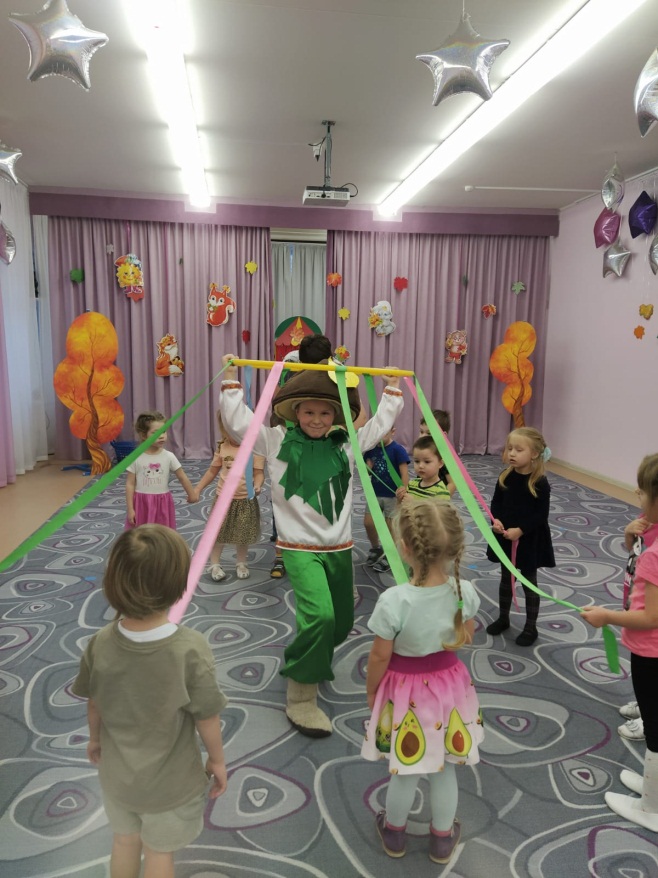 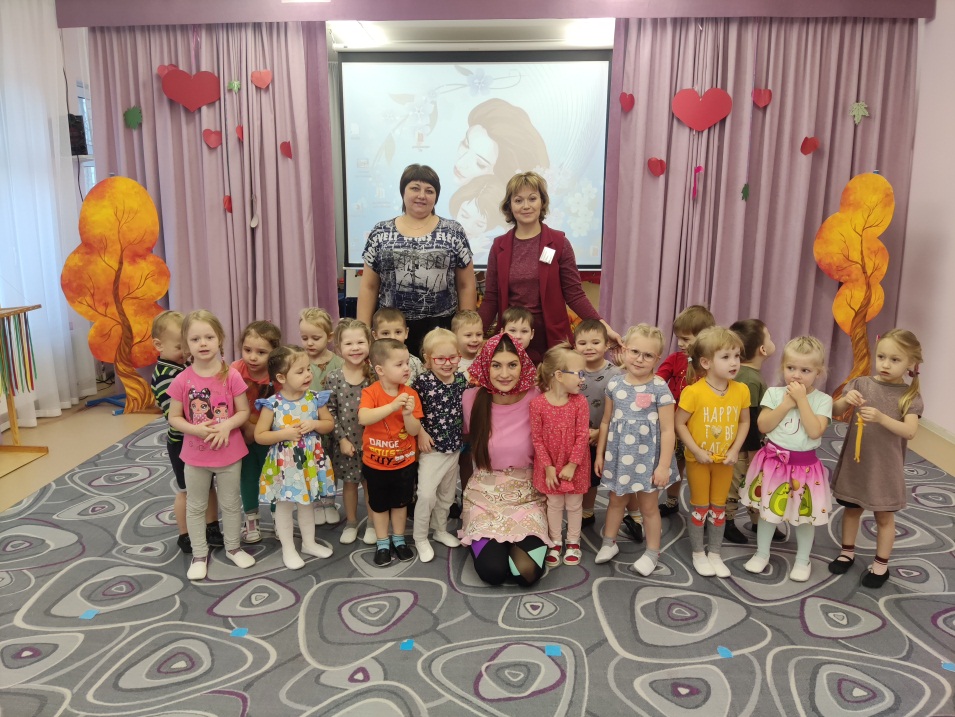 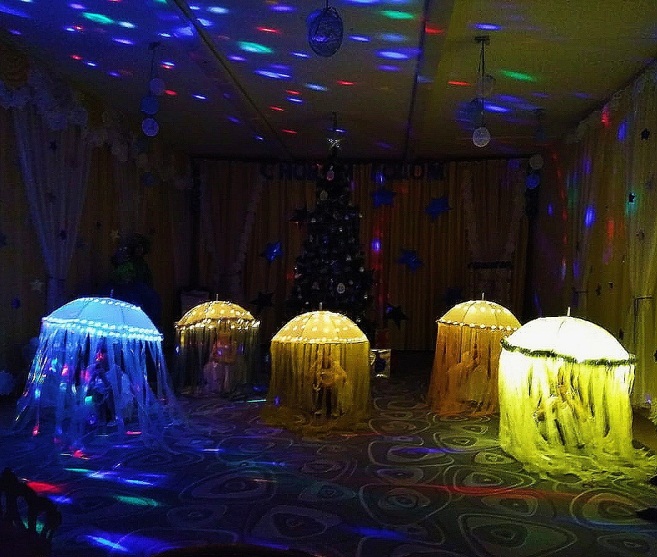 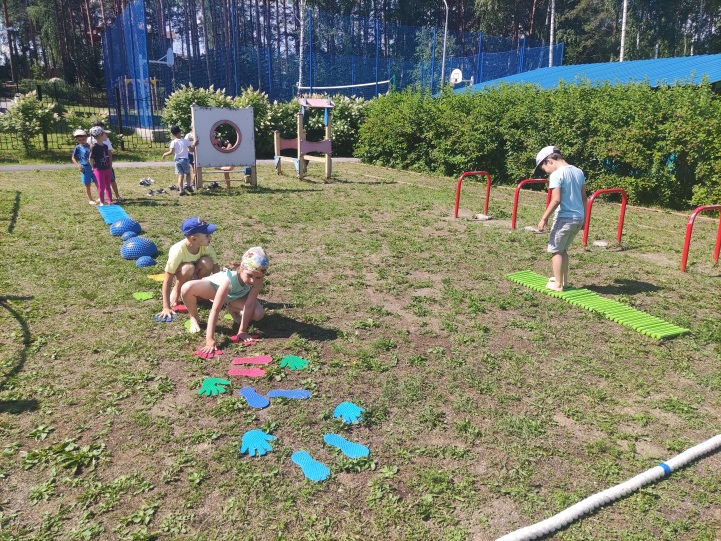 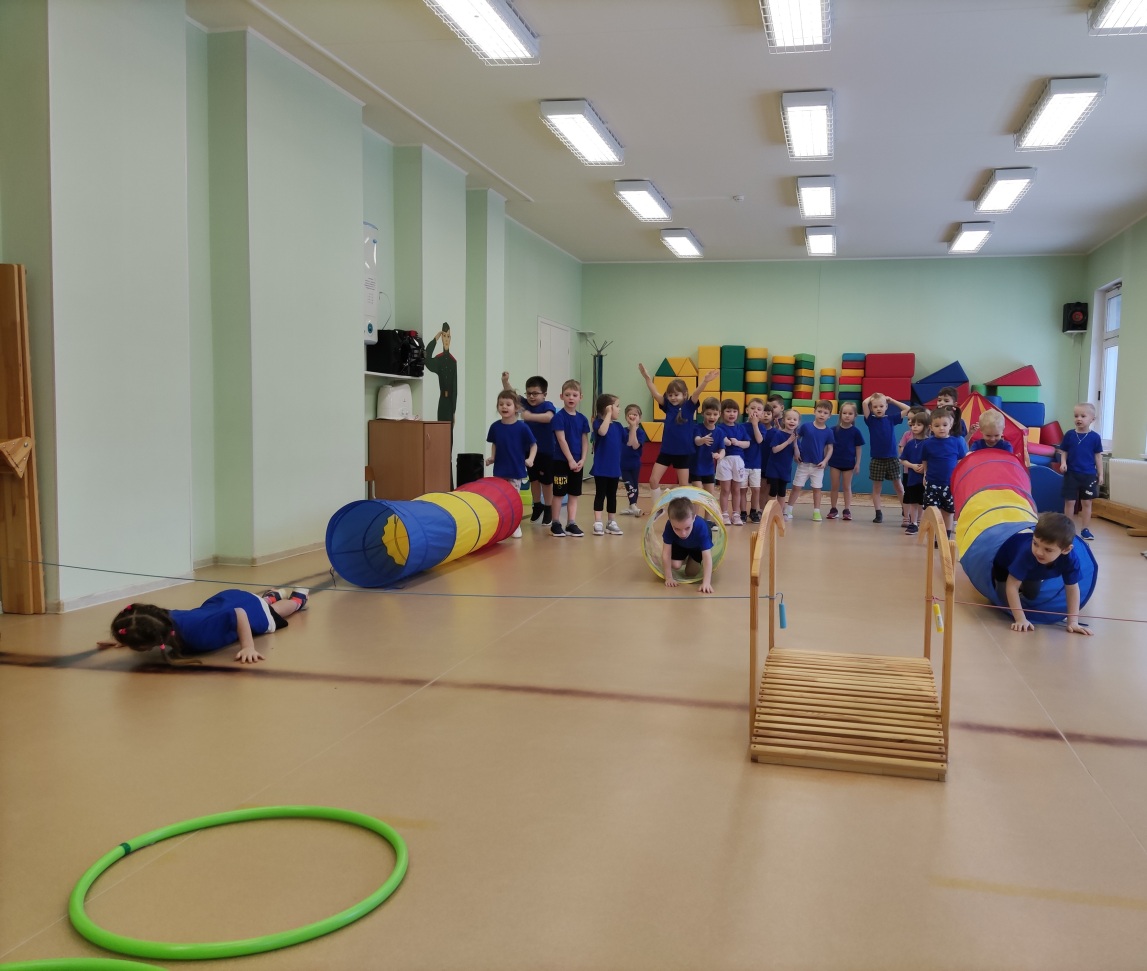 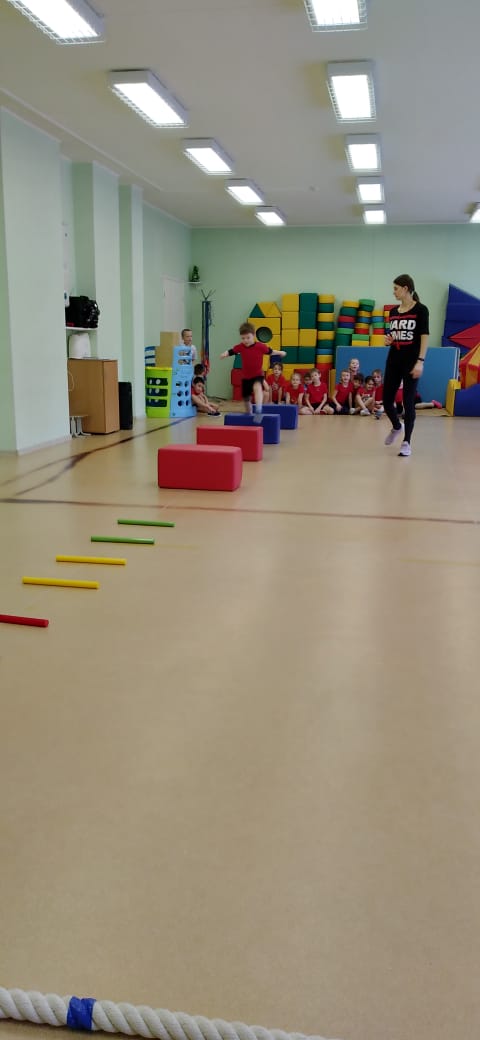 Двигательная деятельность
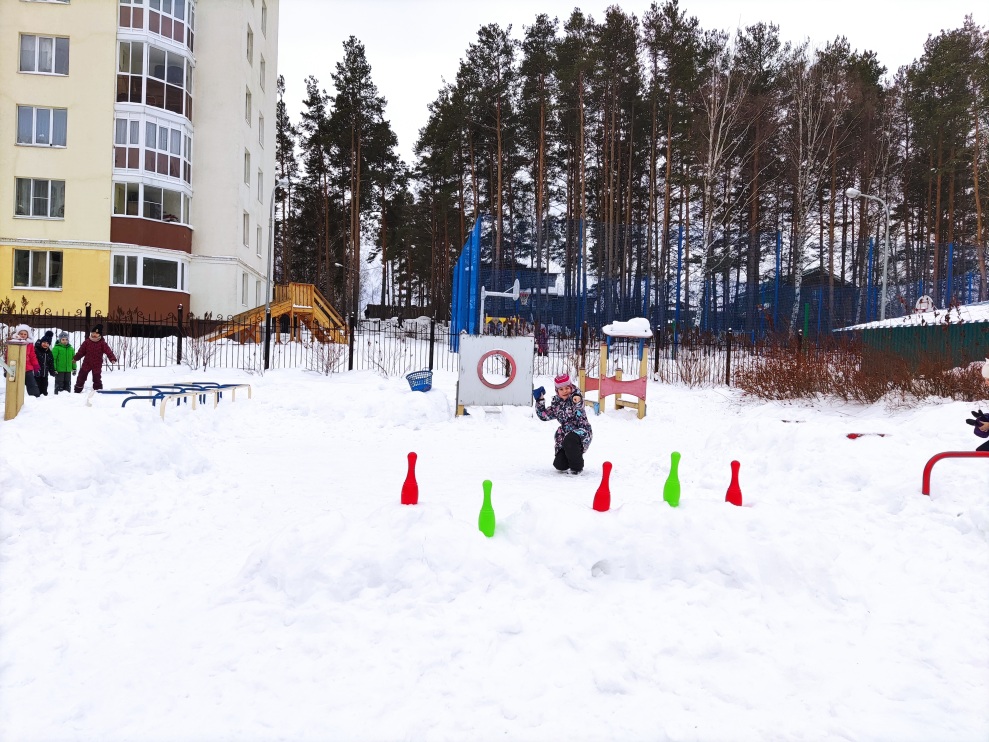 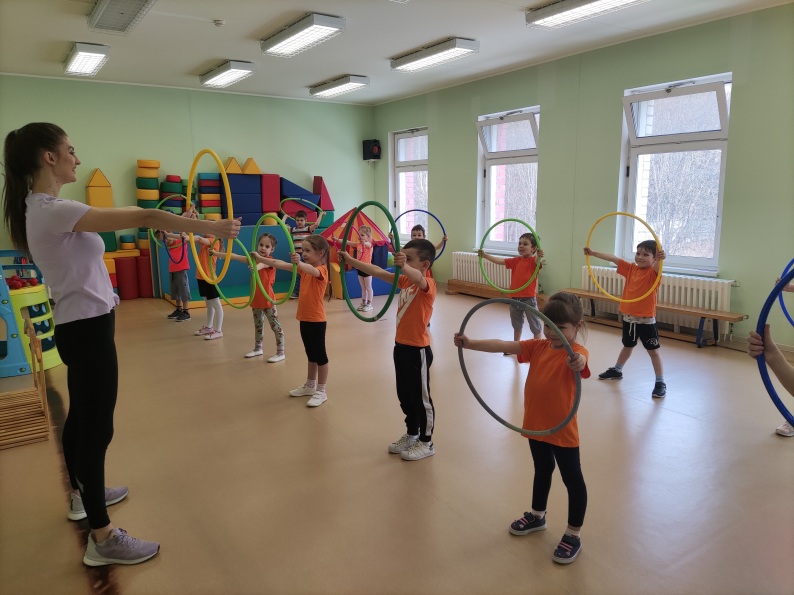 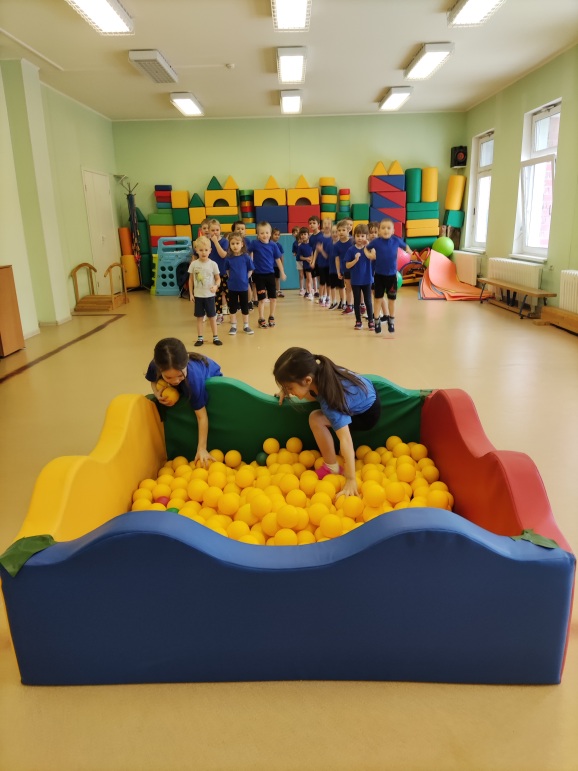 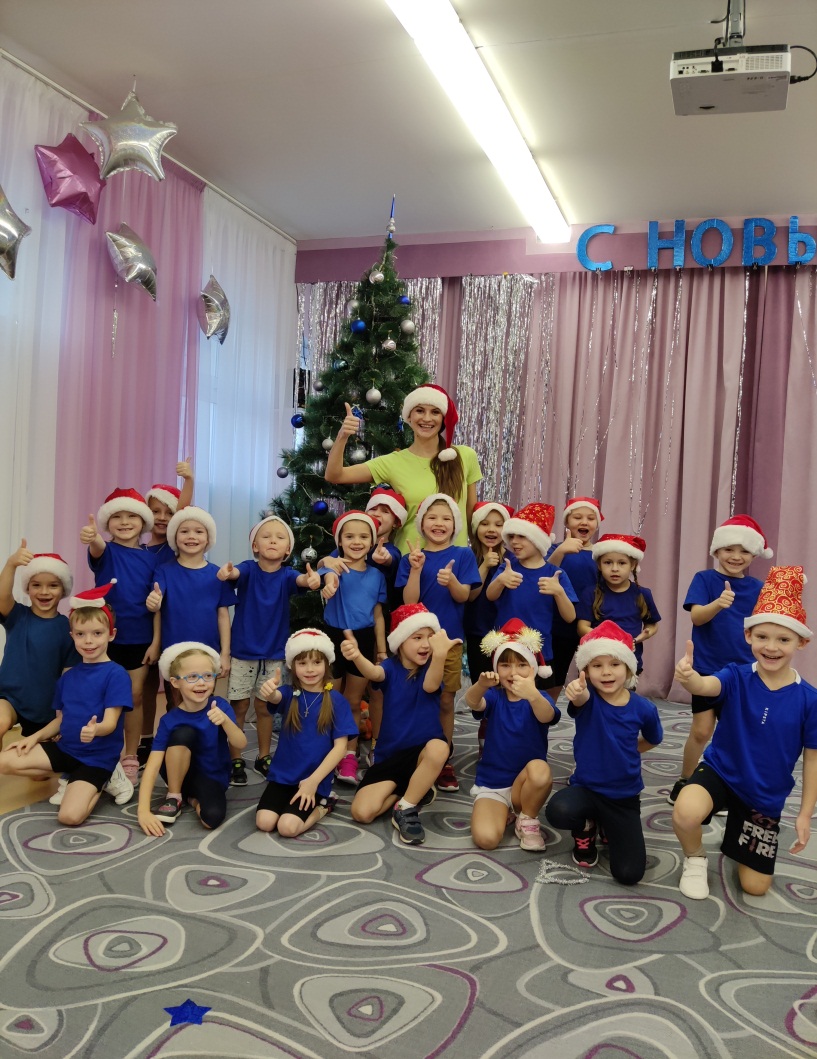 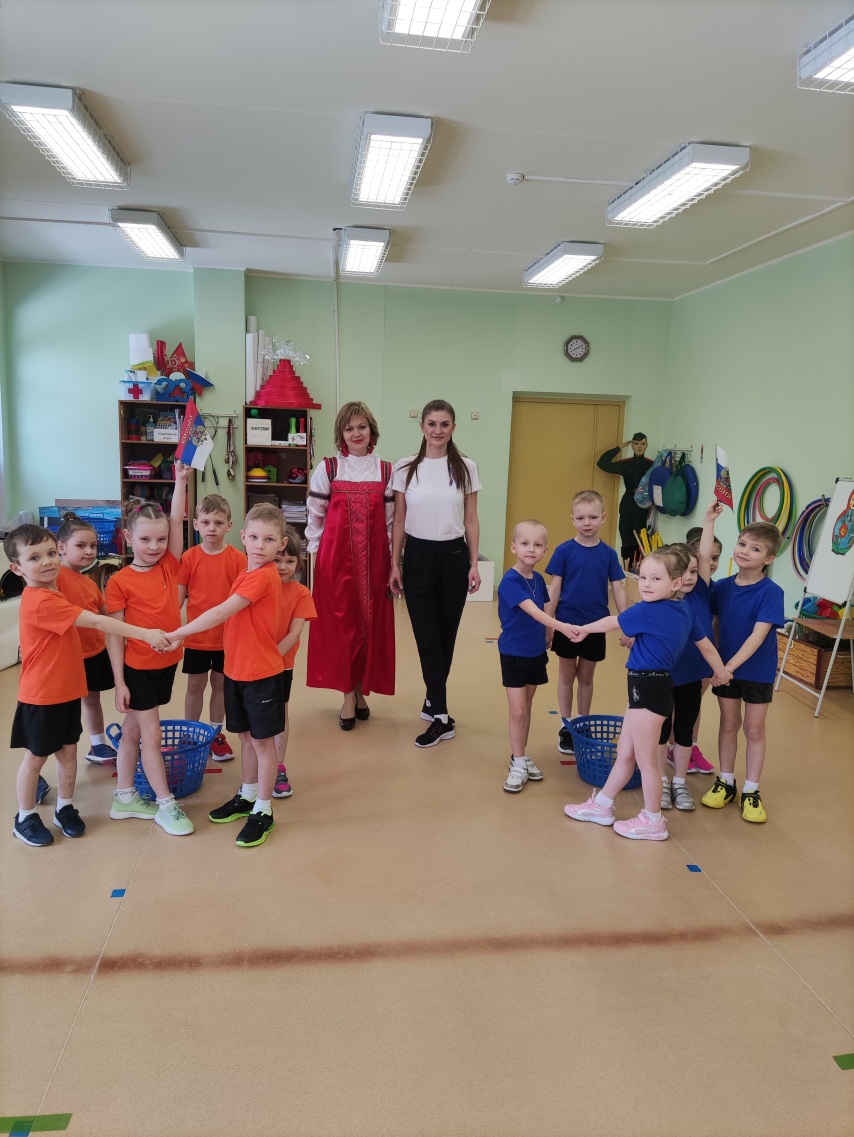 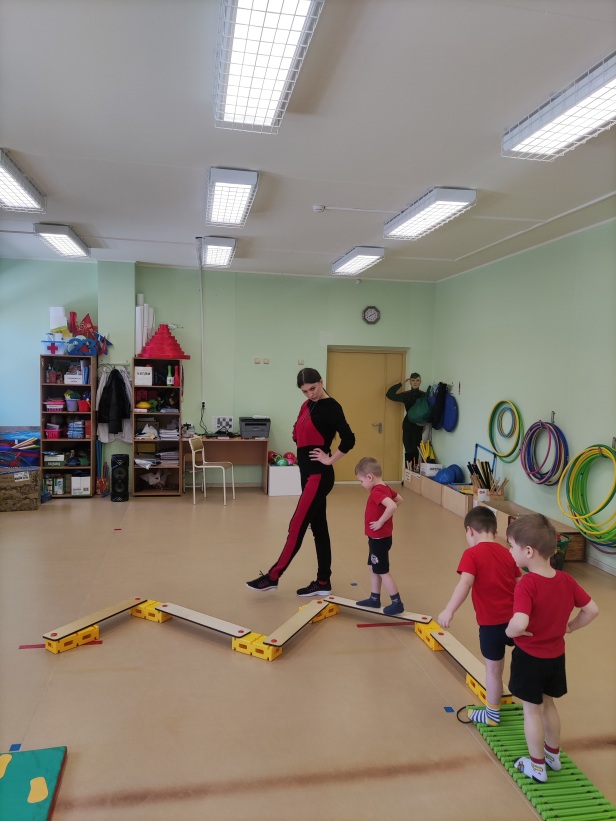 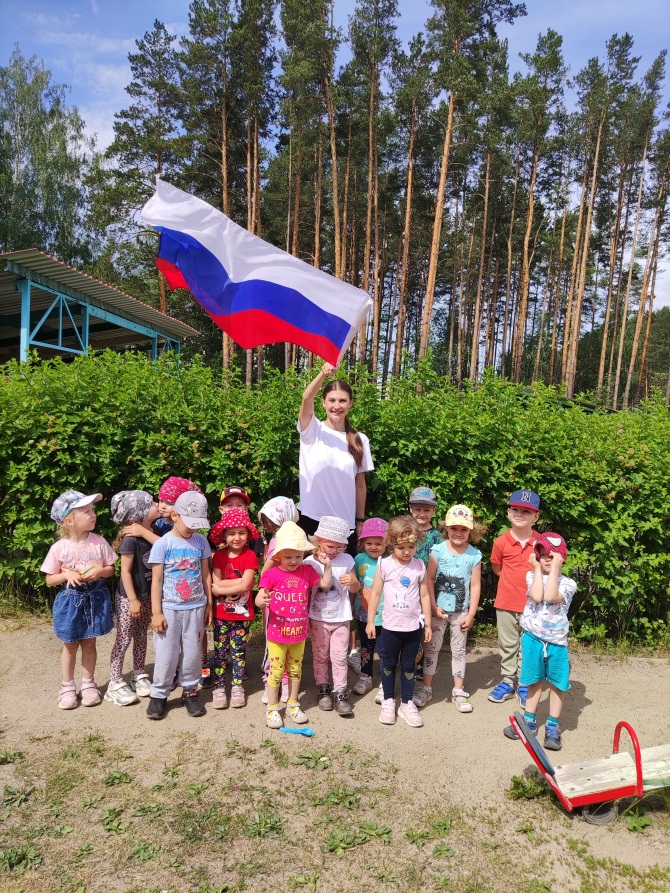 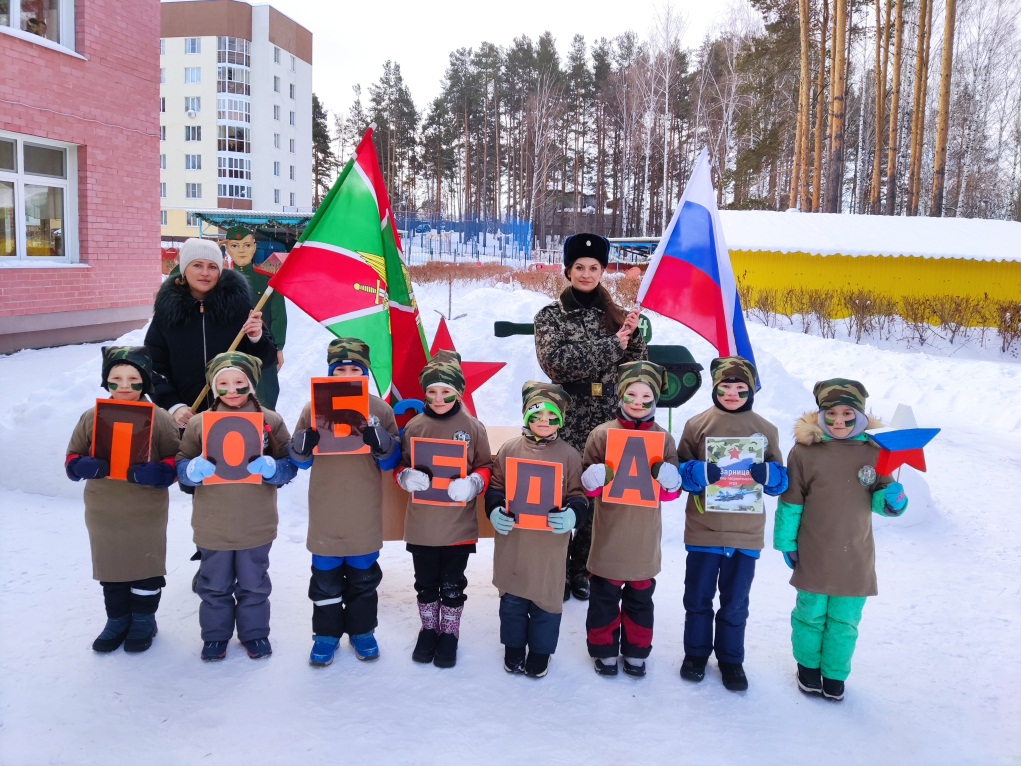 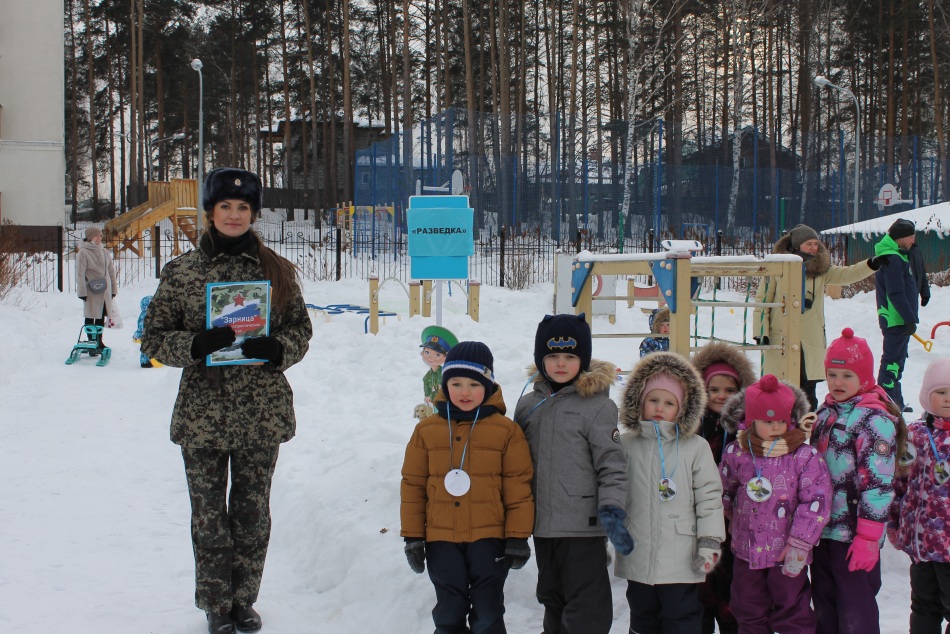 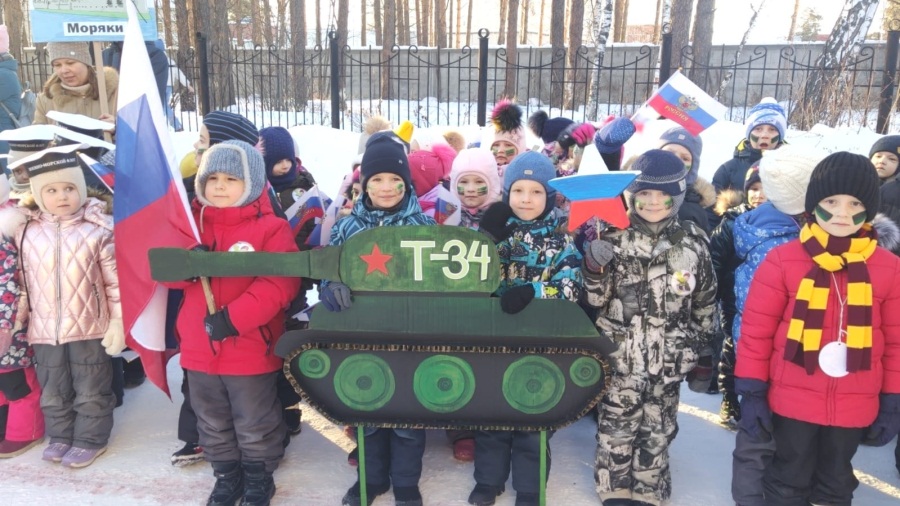 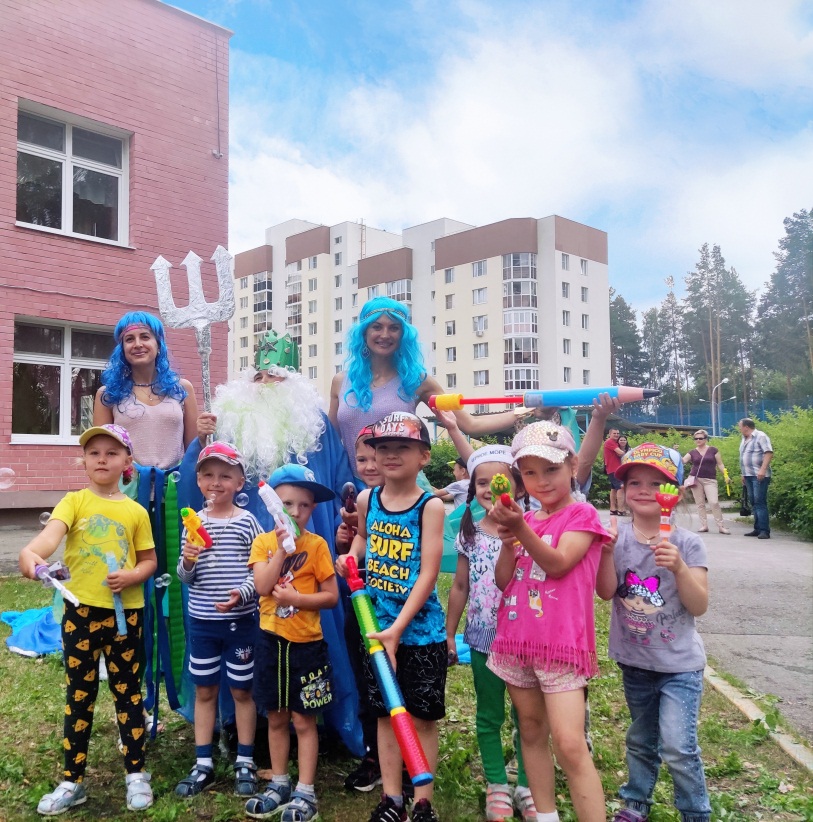 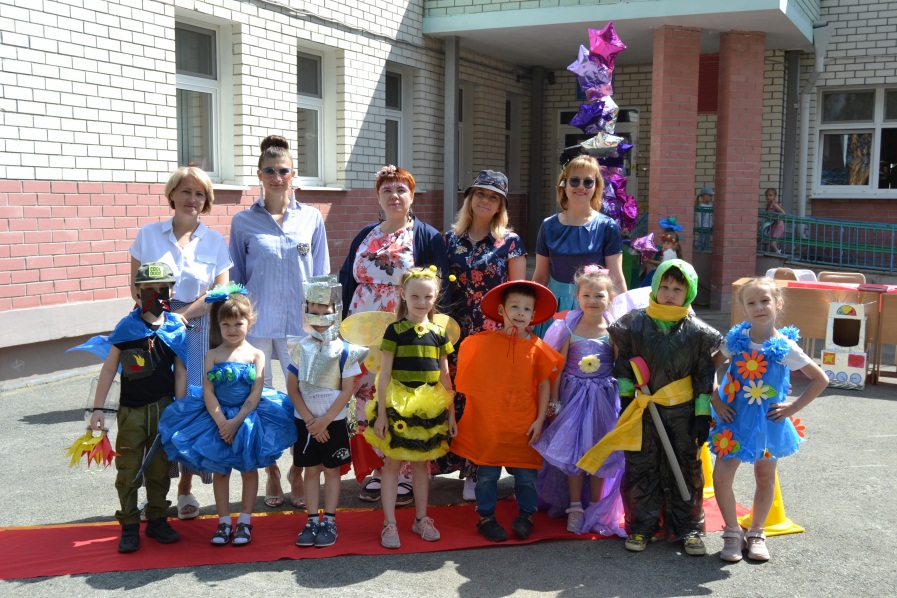 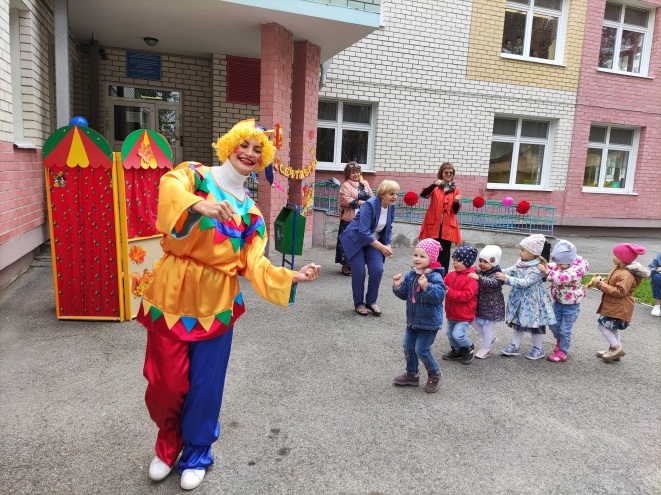 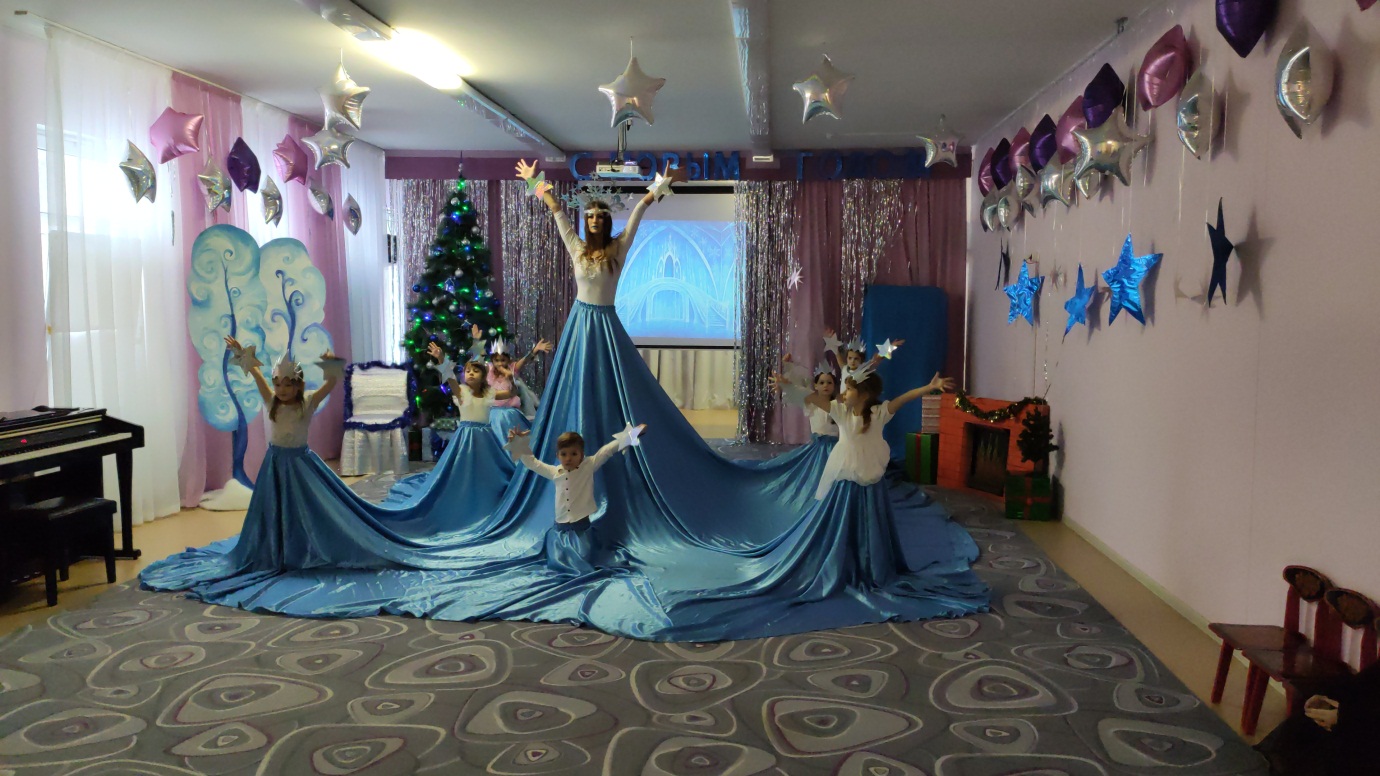 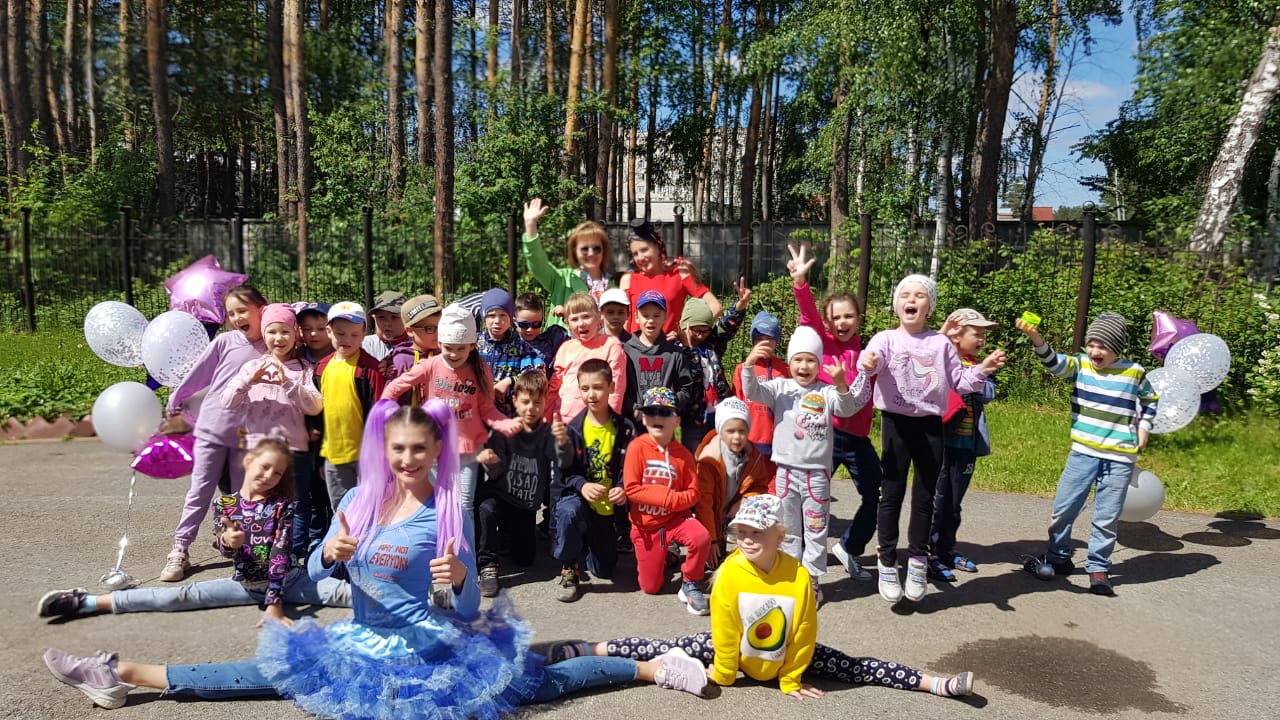 НАШИ УСПЕХИ
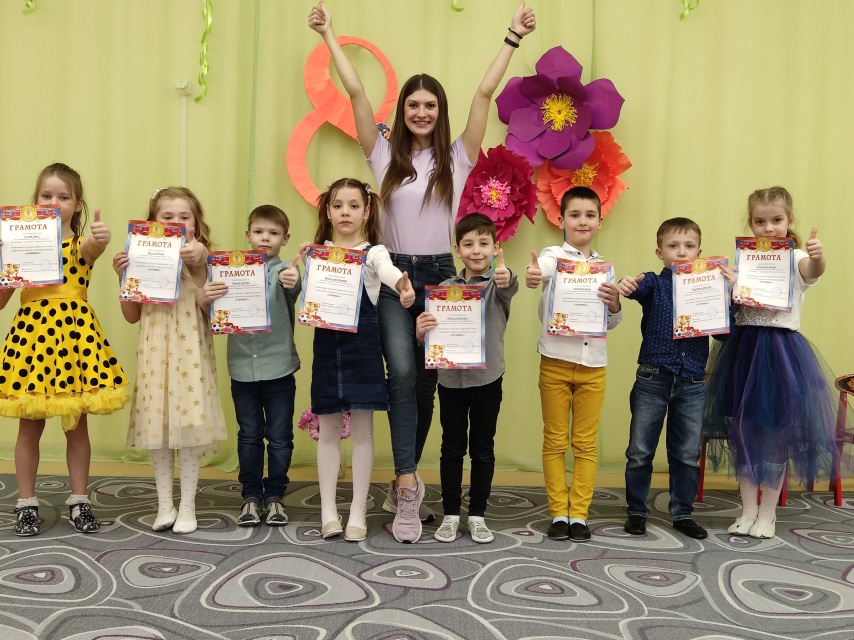 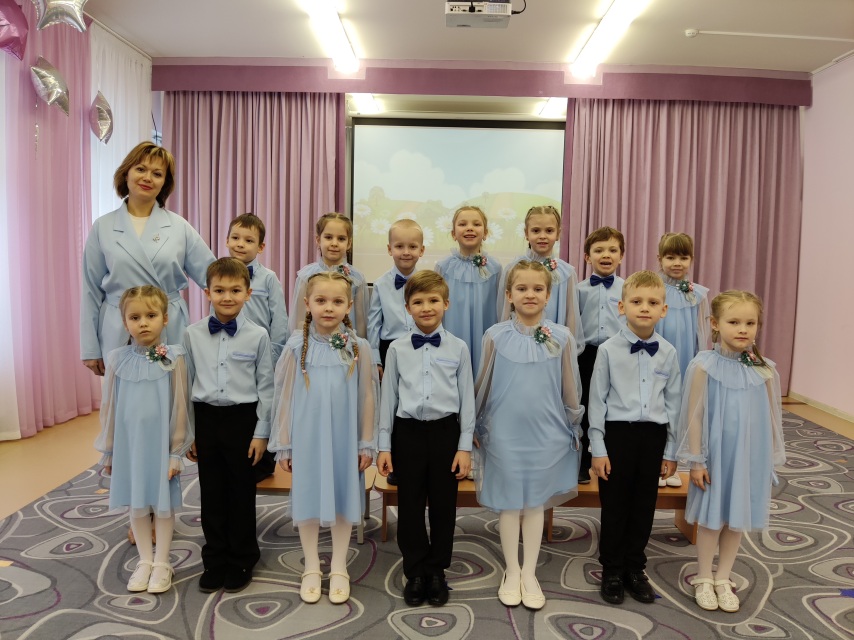 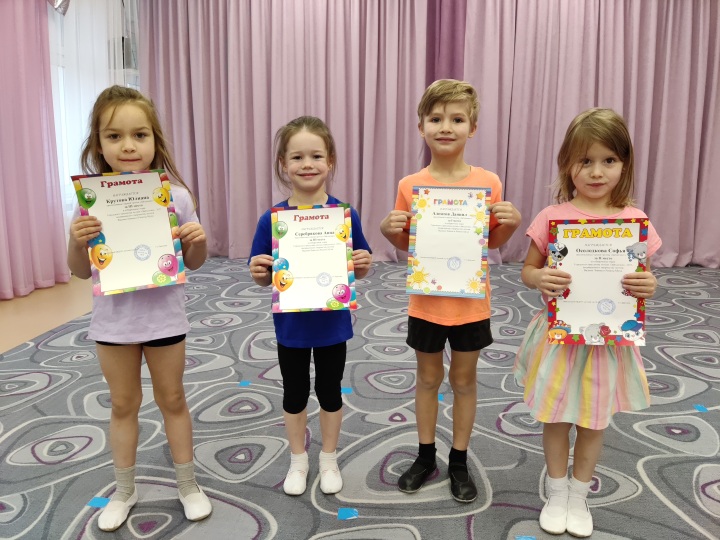 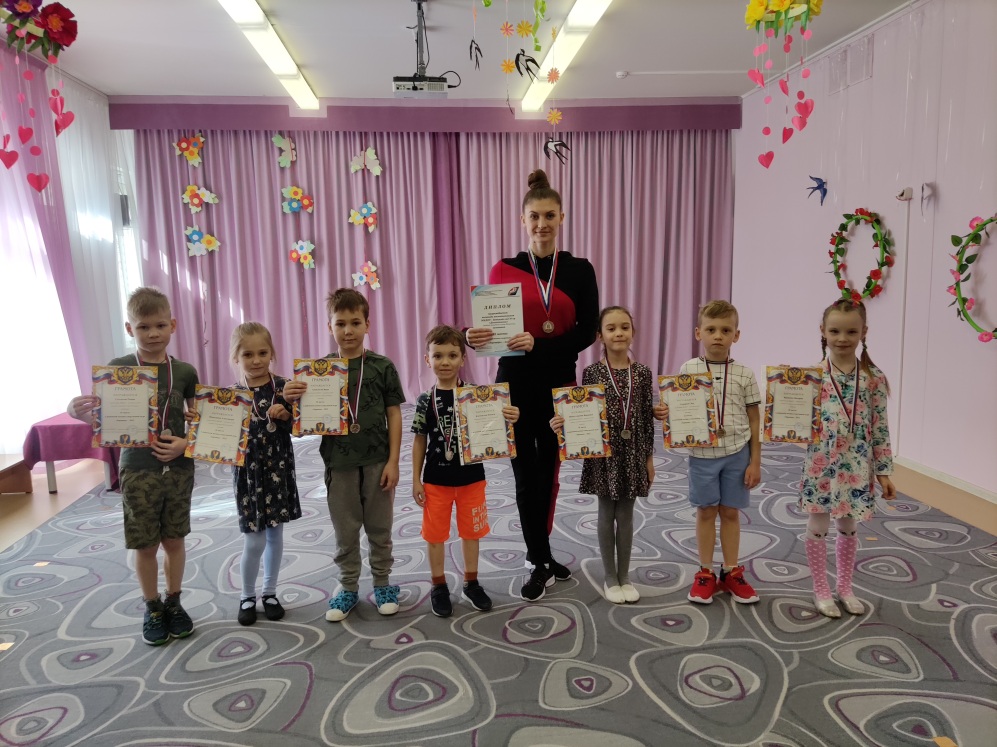 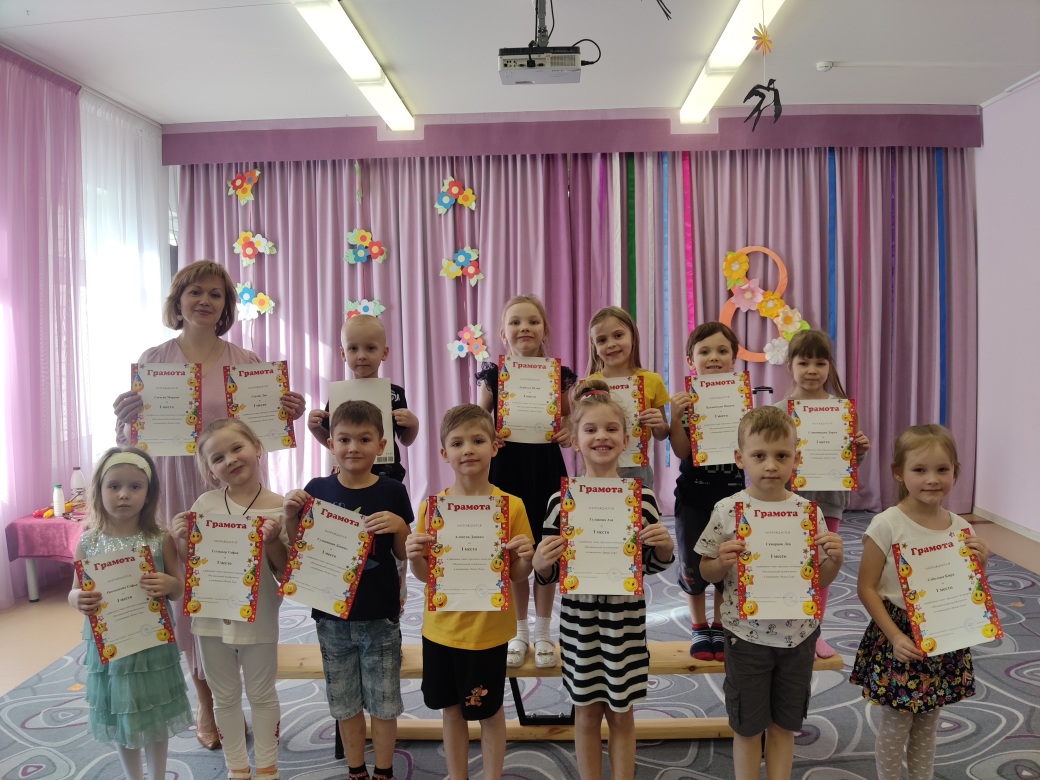 Платные образовательные услуги
Изостудия «Цветные ладошки»
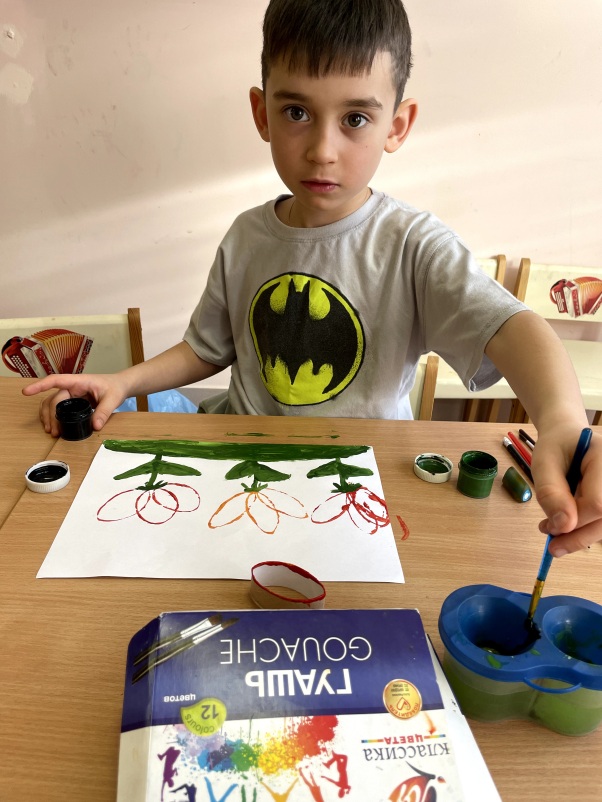 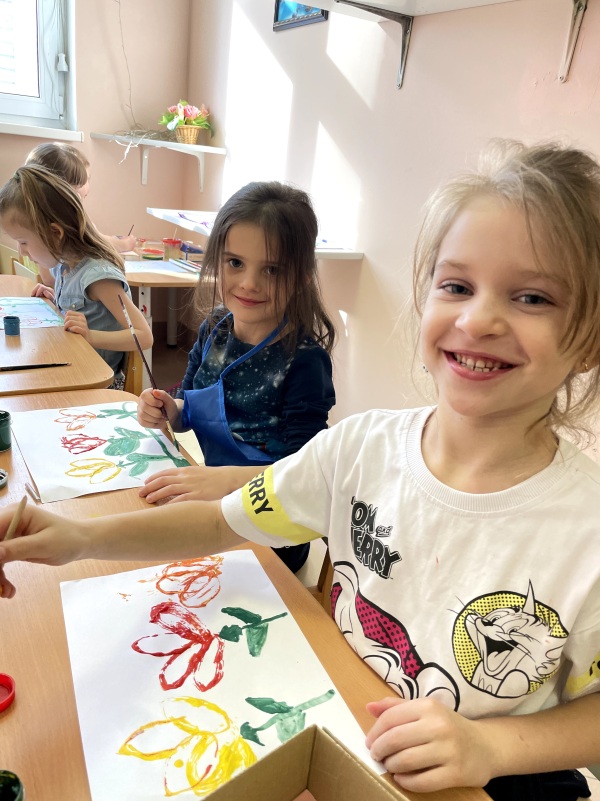 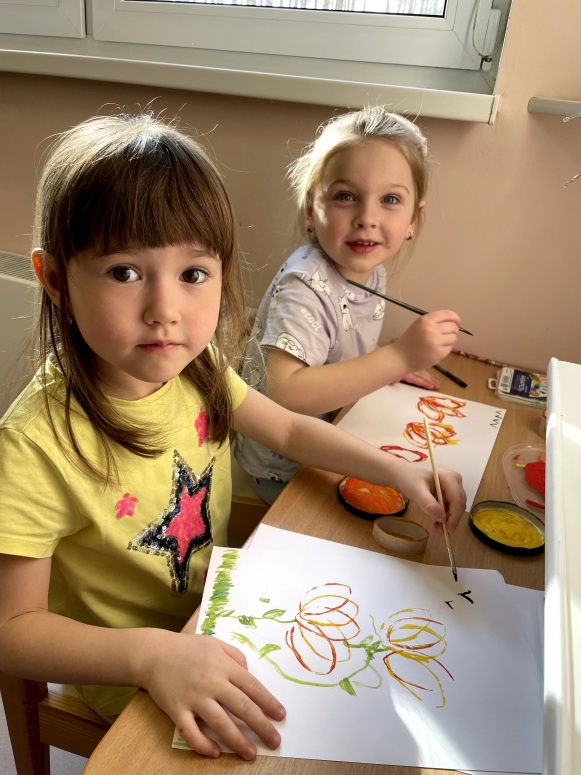 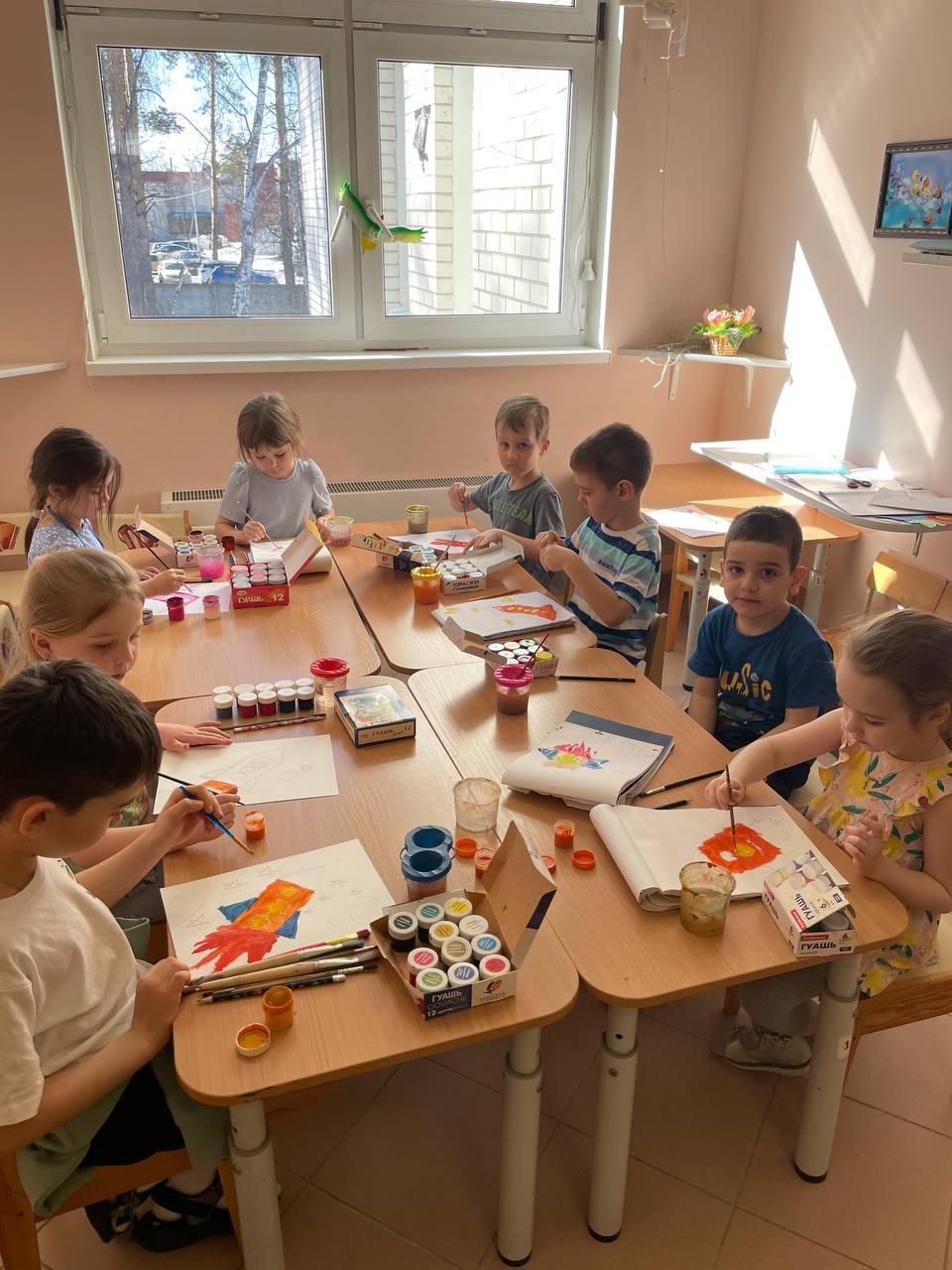 Легоконструирование
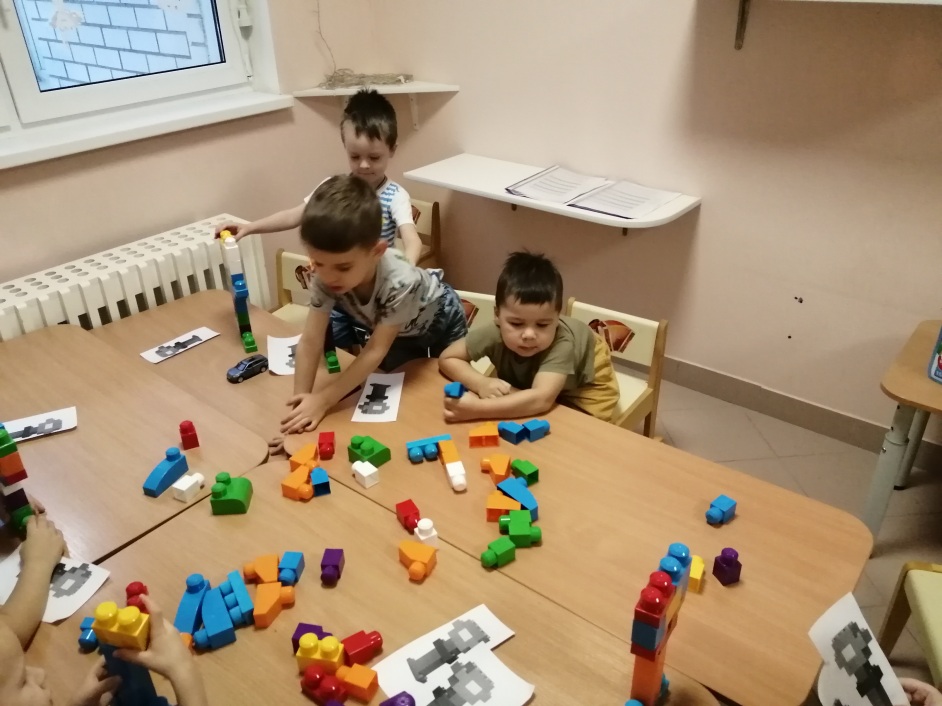 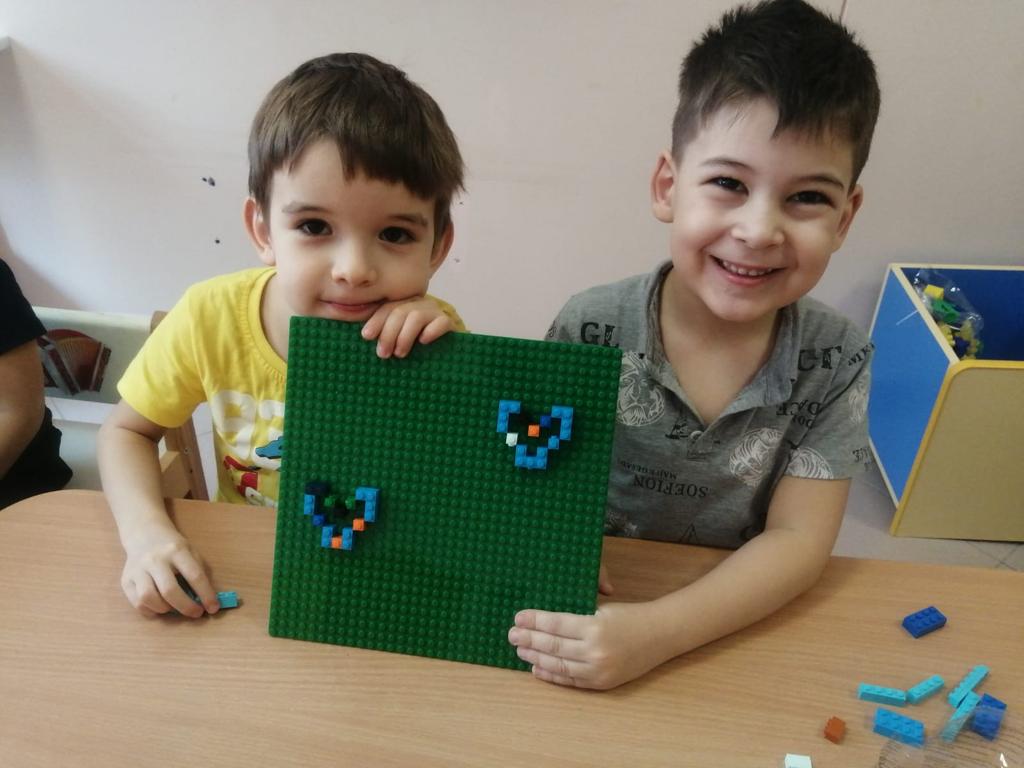 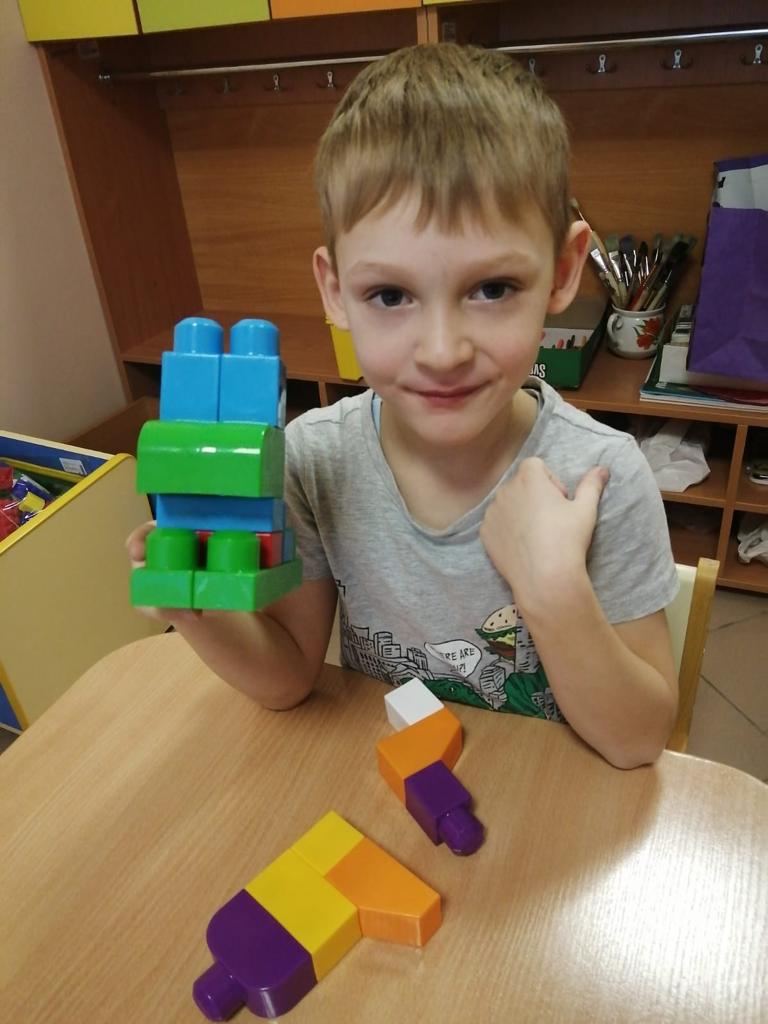 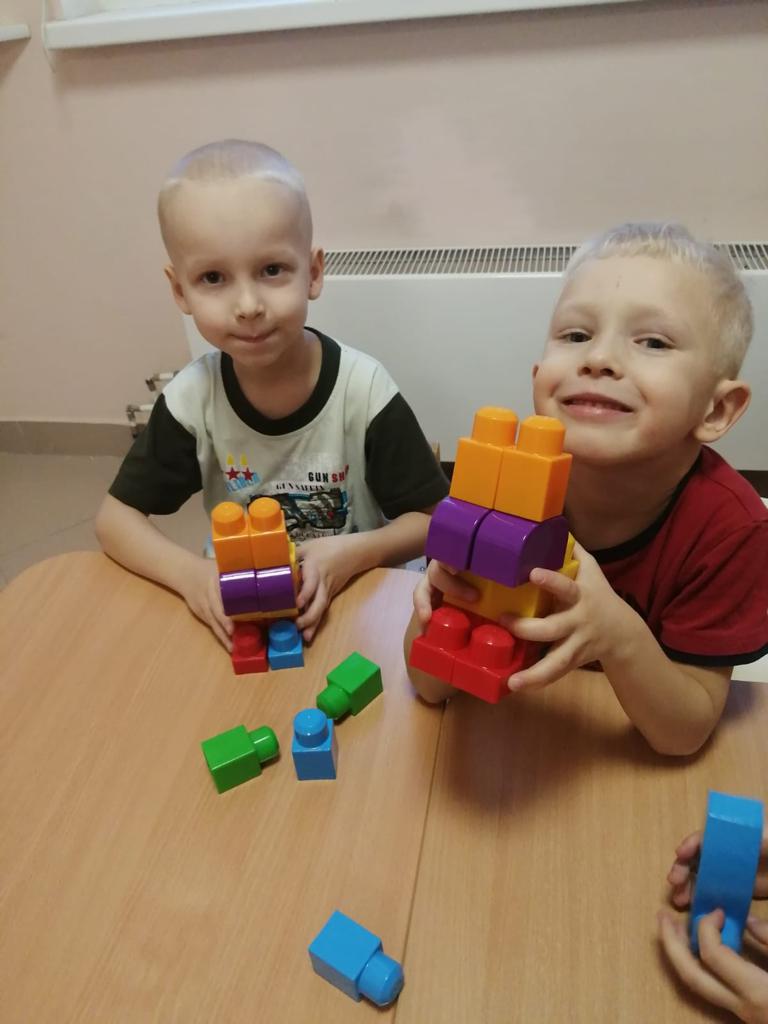 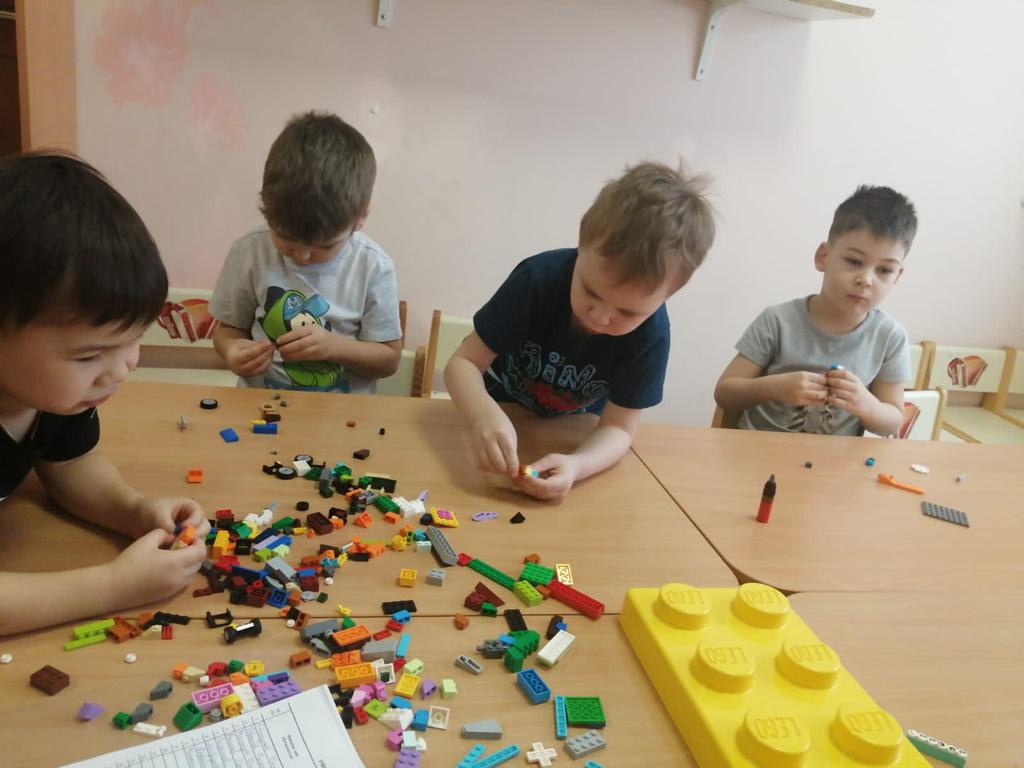 Английский для малышей
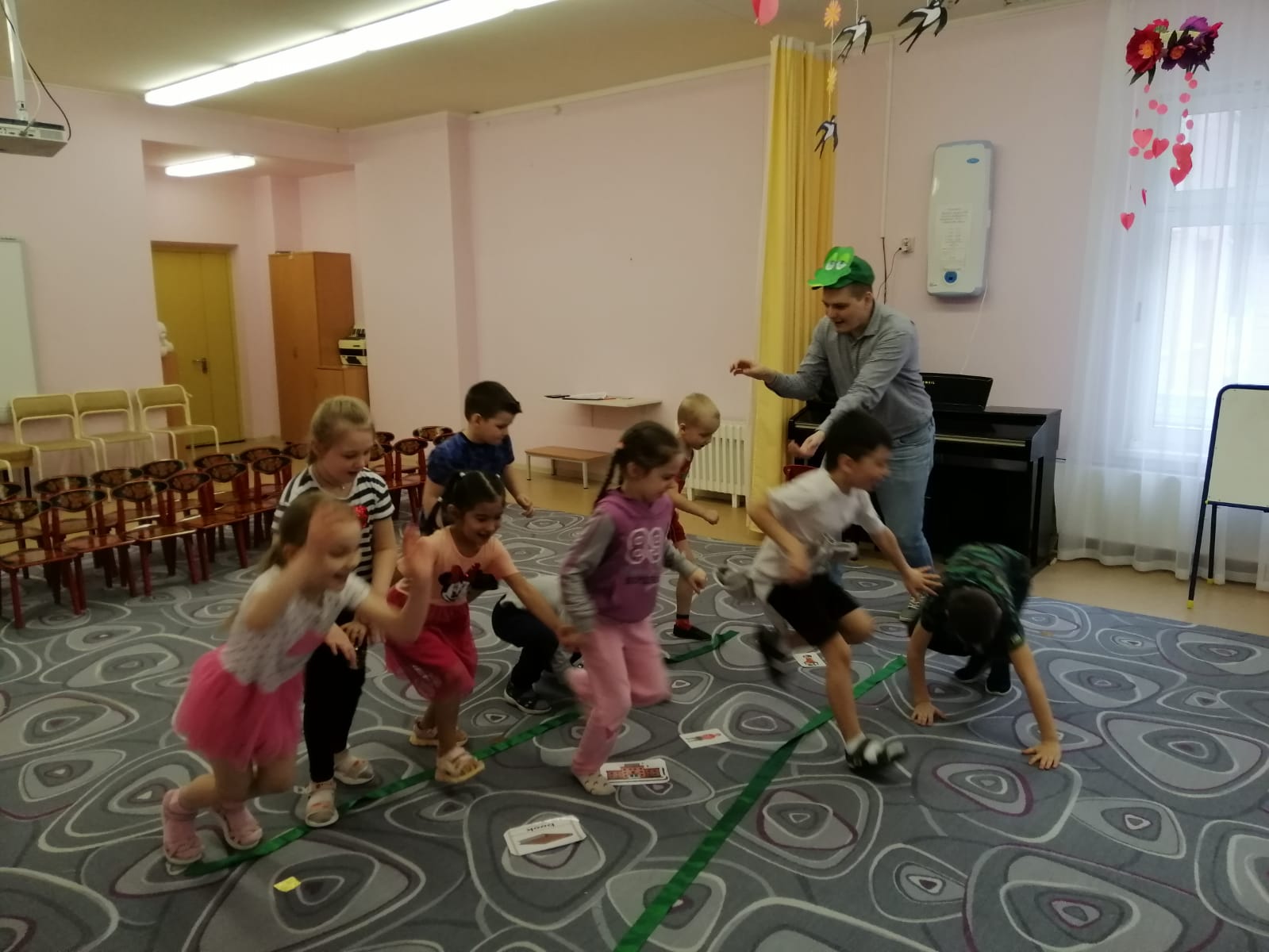 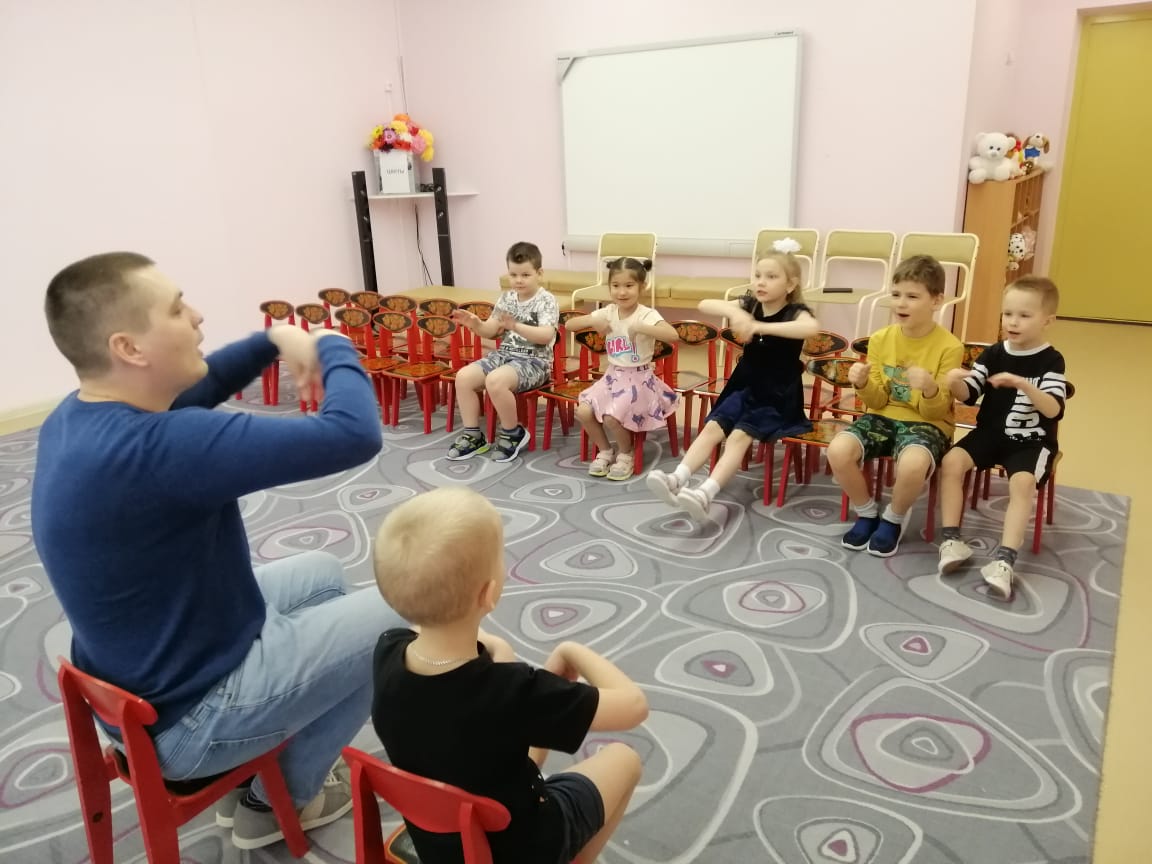 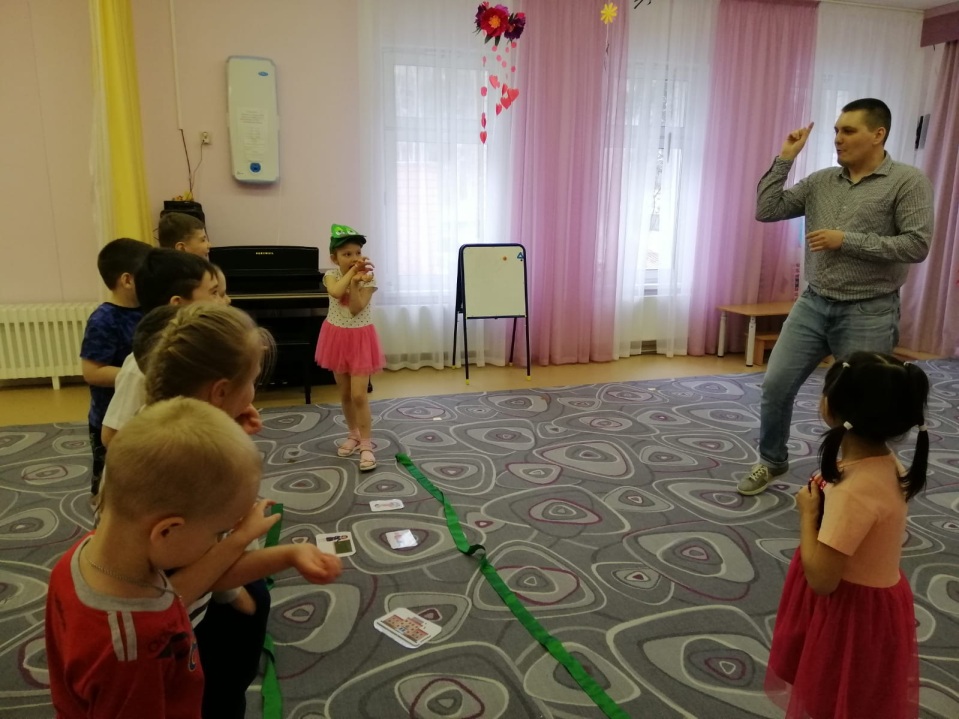 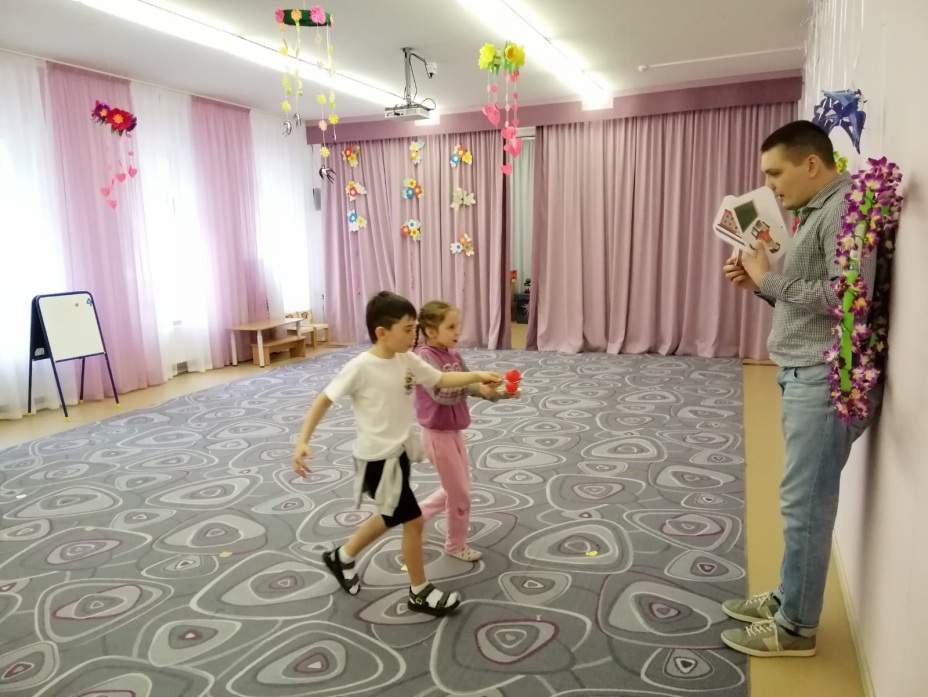 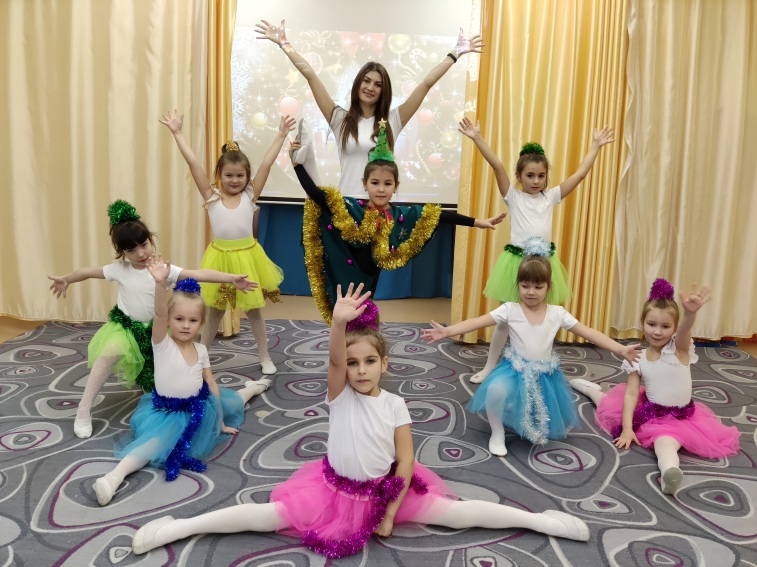 Хореография
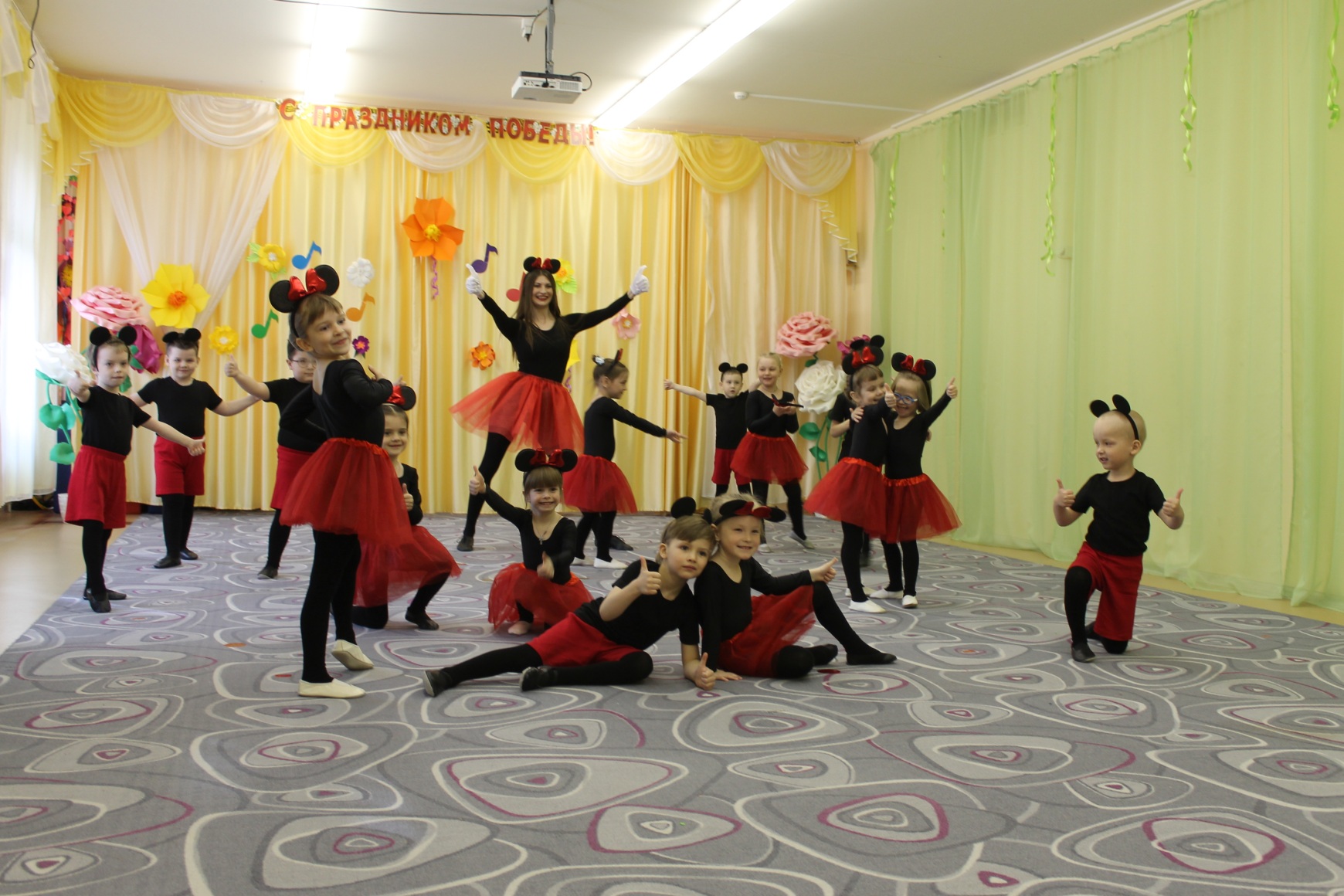 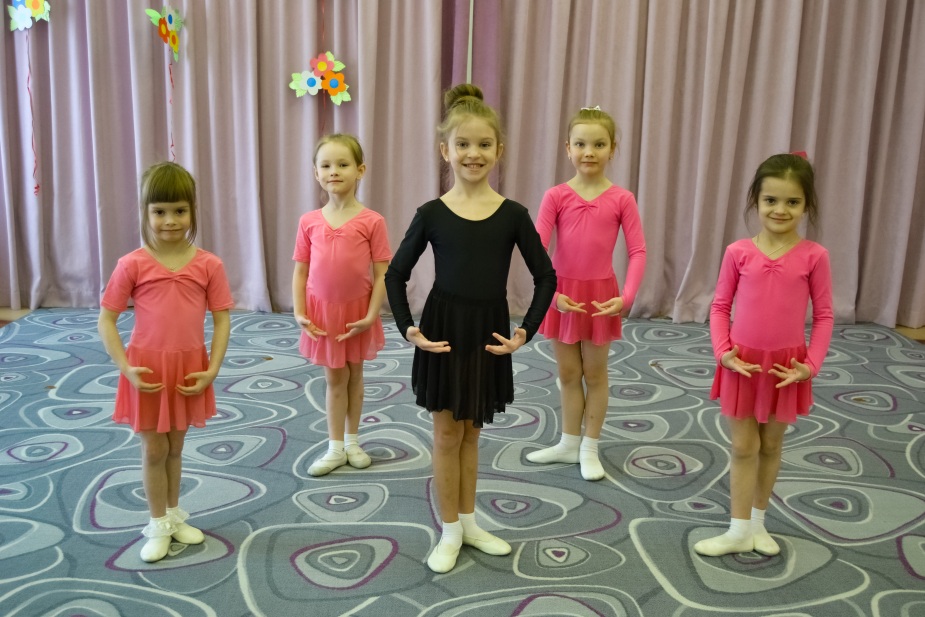 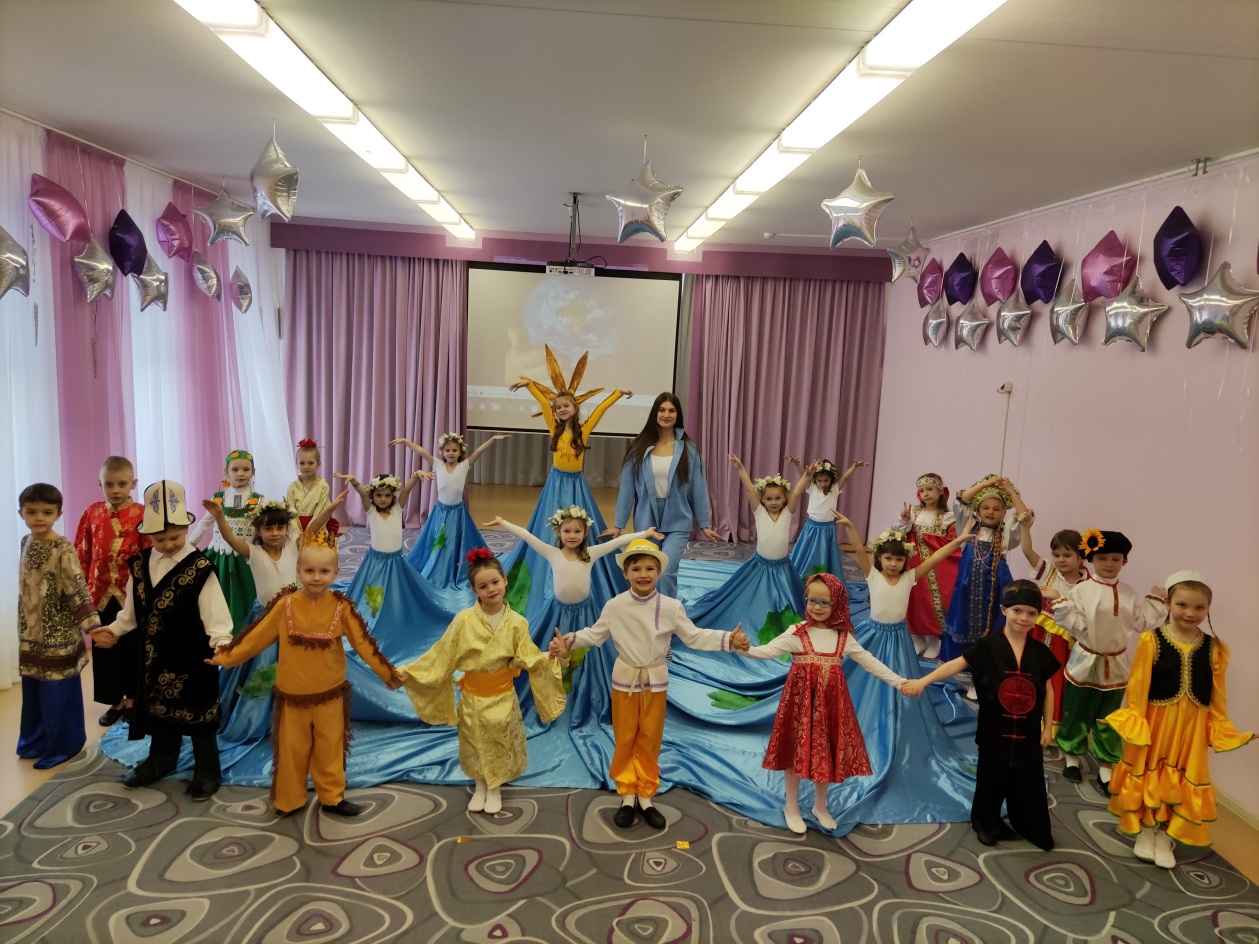 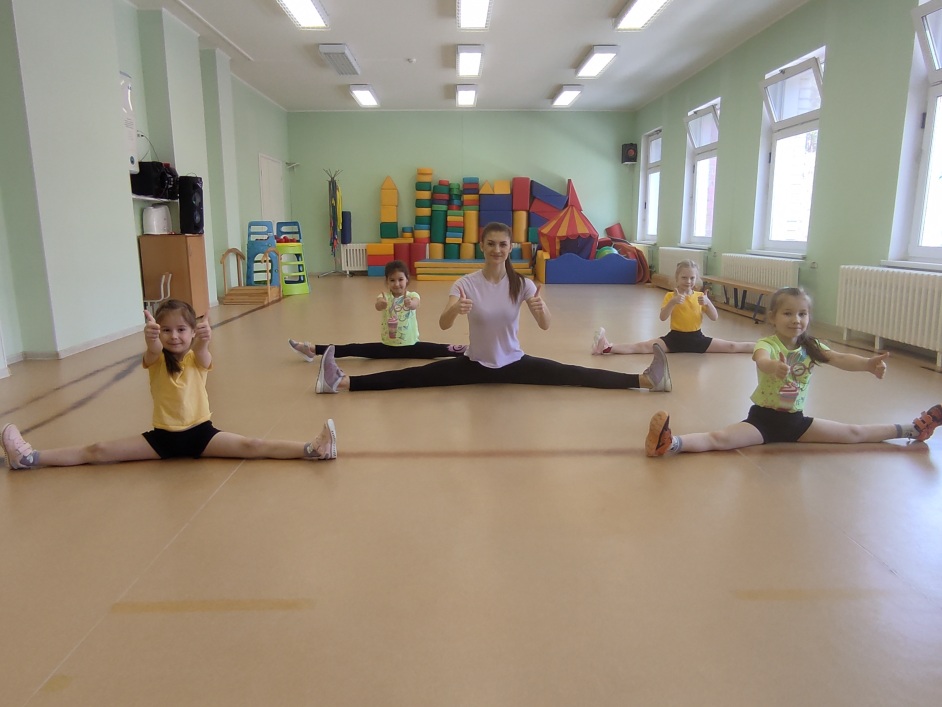 Музыкальный театр
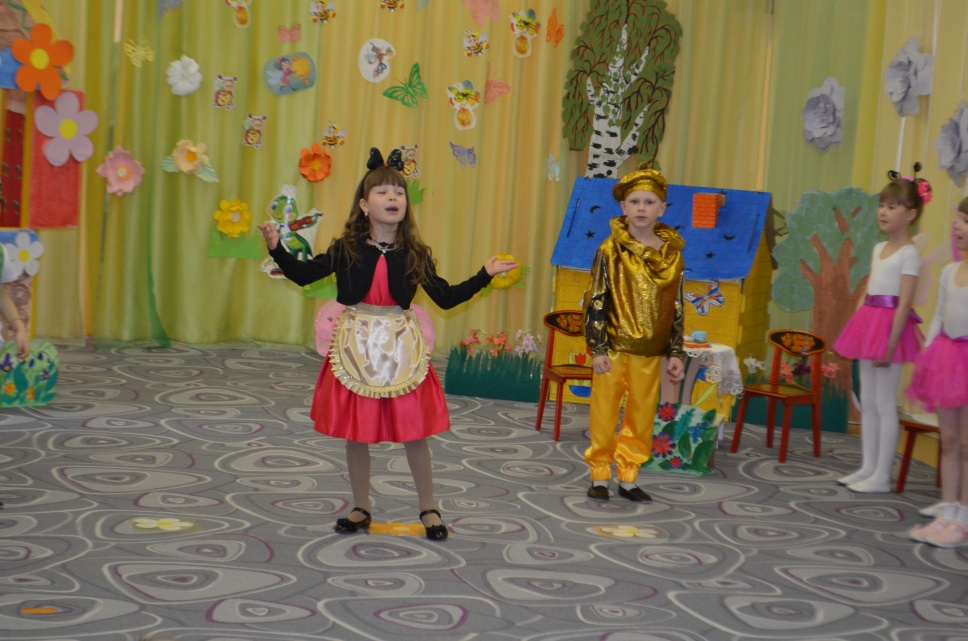 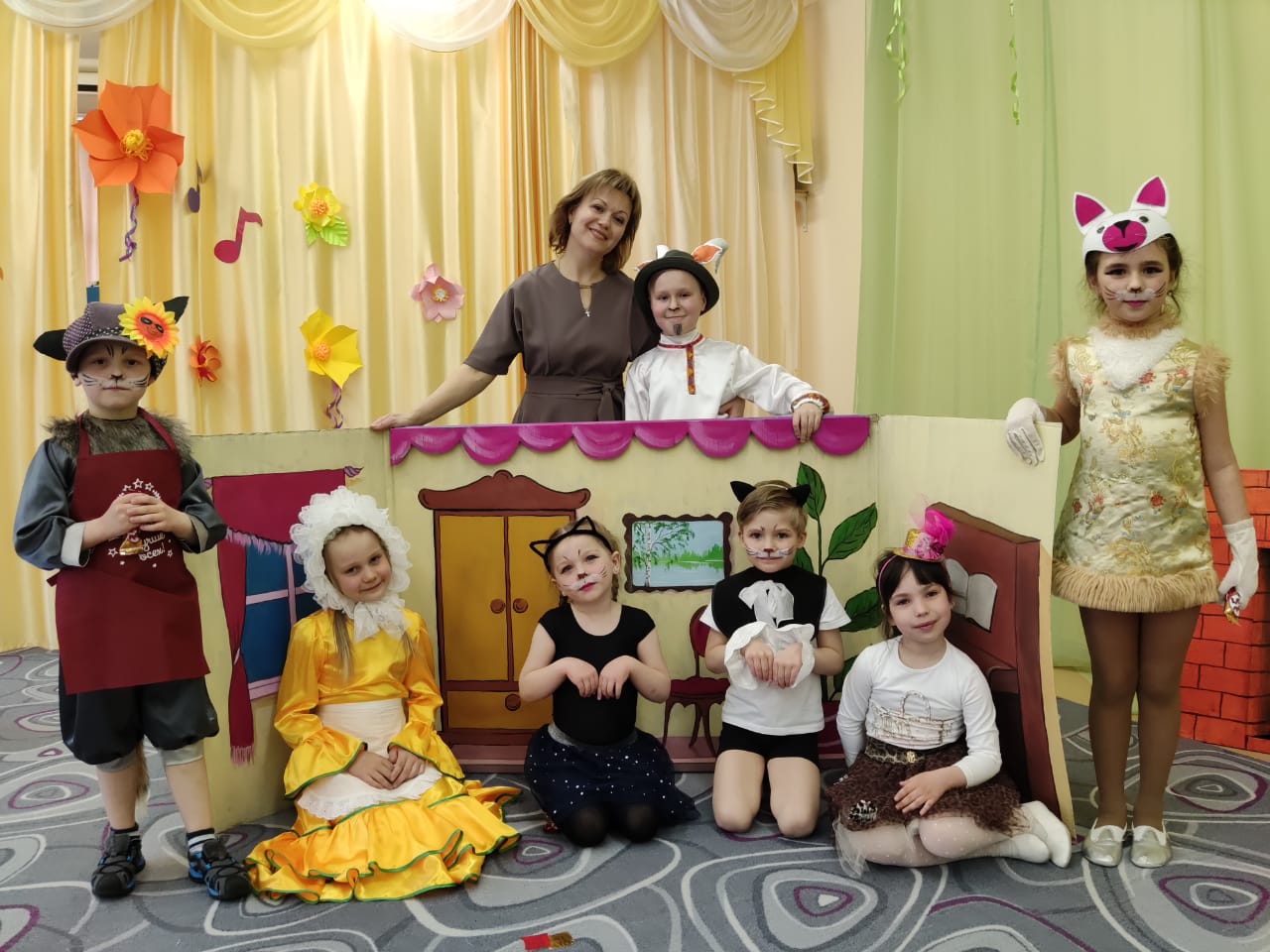 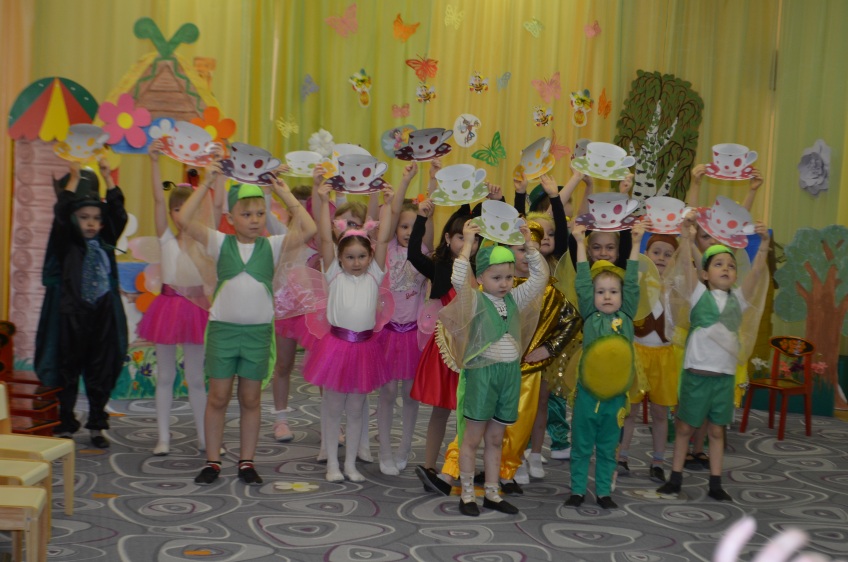 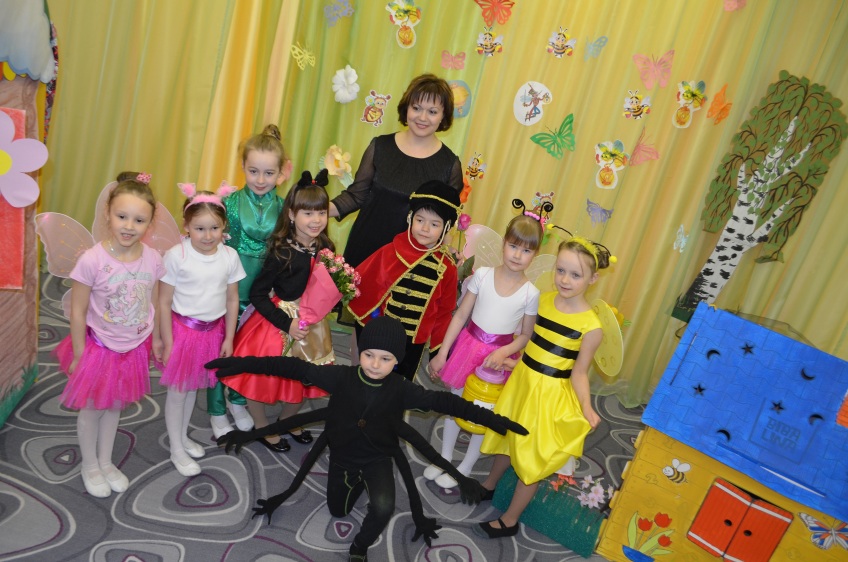 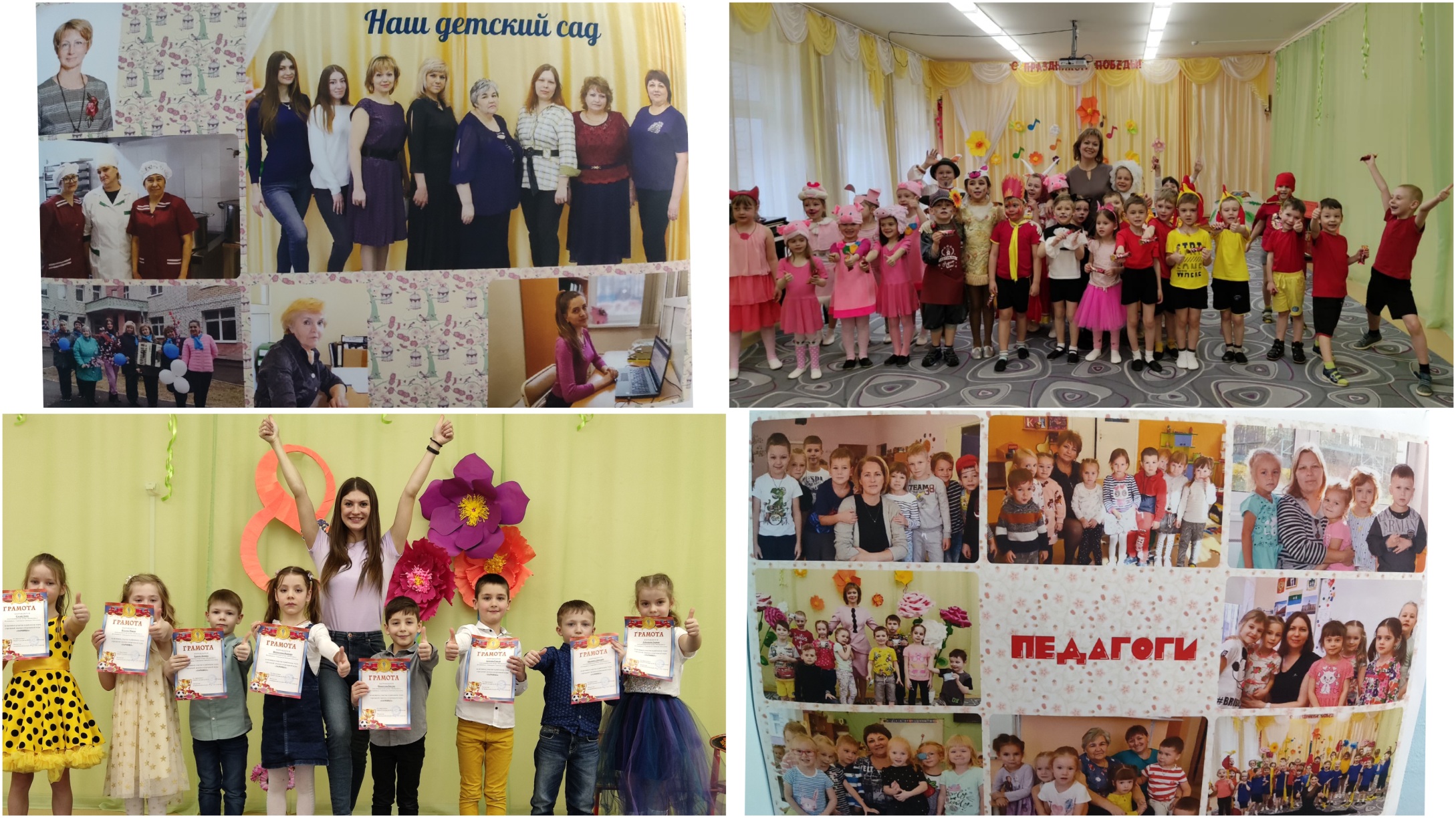 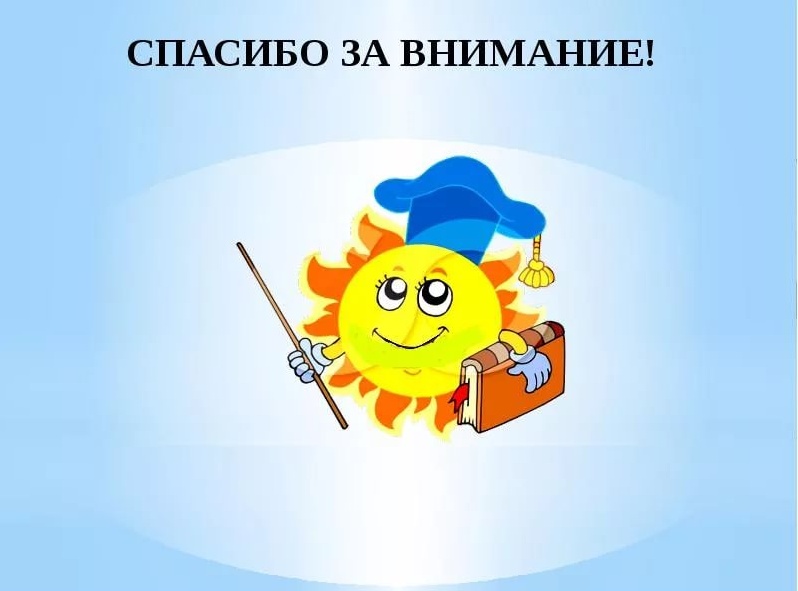